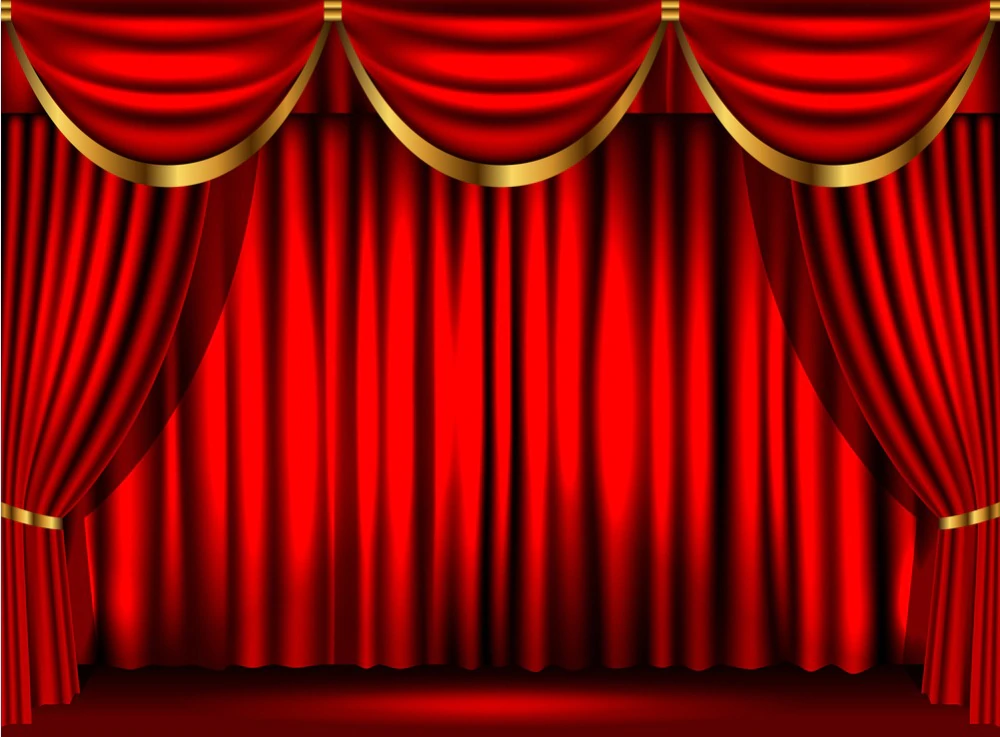 CHÀO CÁC EM ĐẾN VỚI TIẾT HỌC
TIẾNG VIỆT LỚP 1
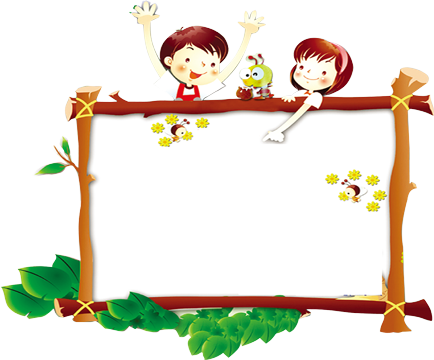 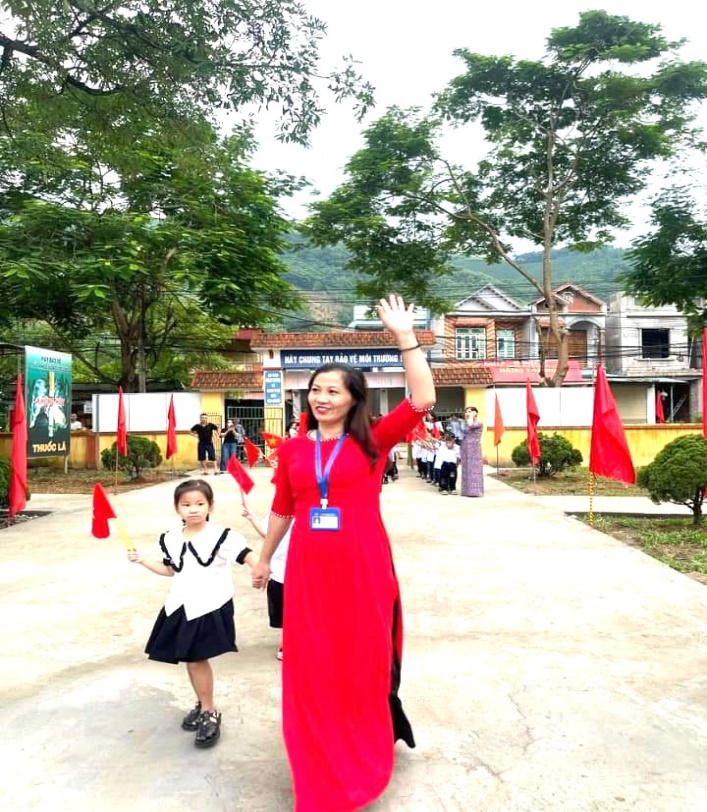 (GV: Đỗ Thị Hoa
Tiết 1
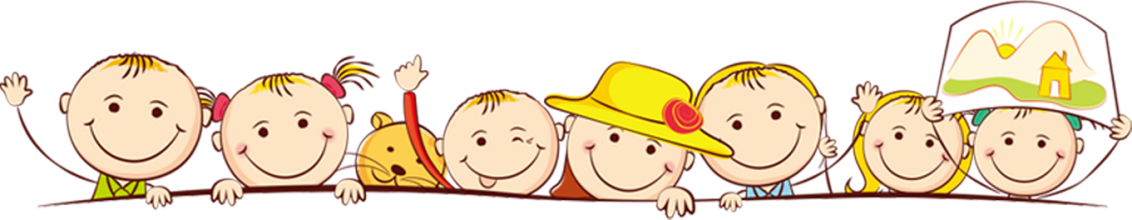 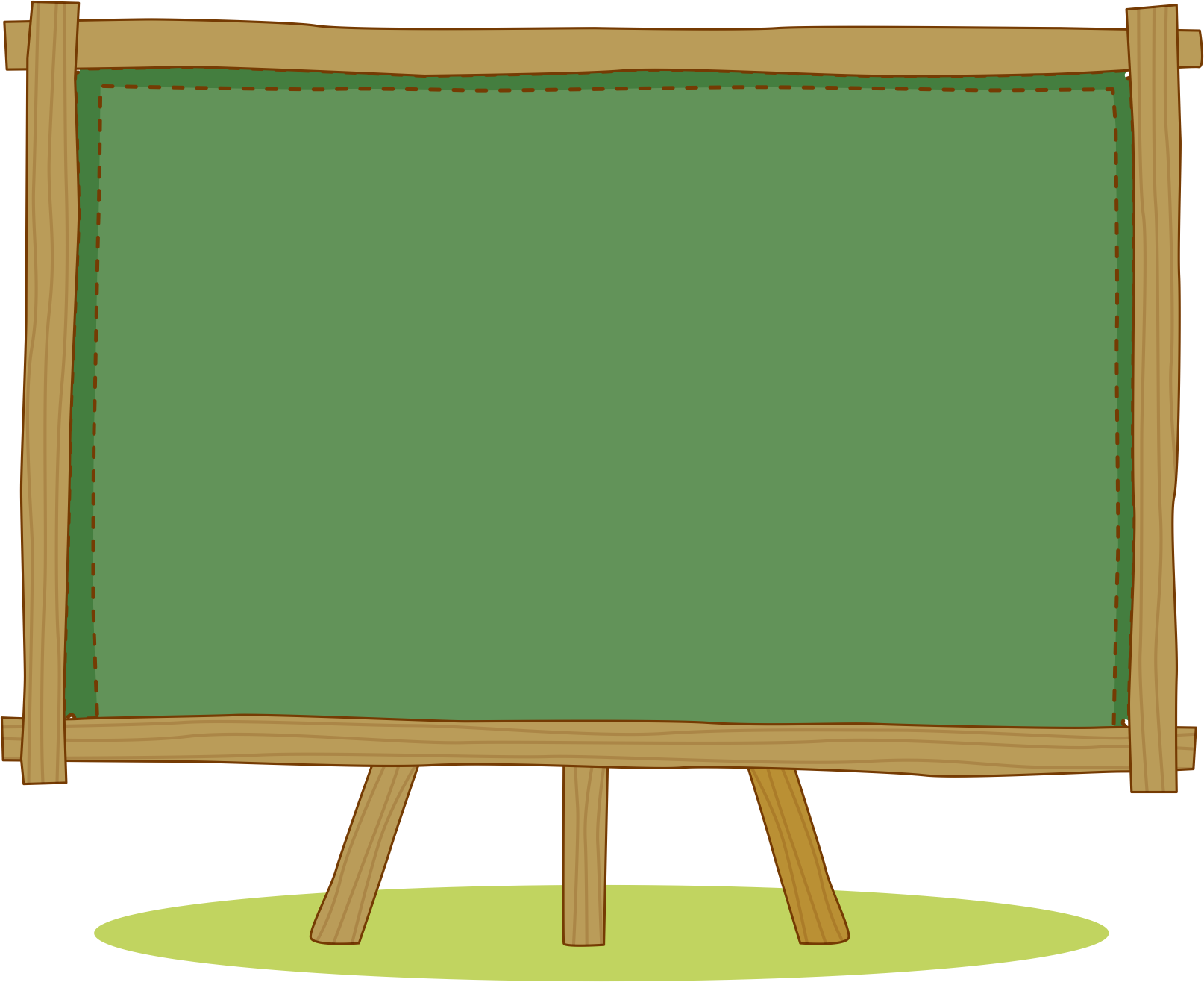 KHỞI ĐỘNG
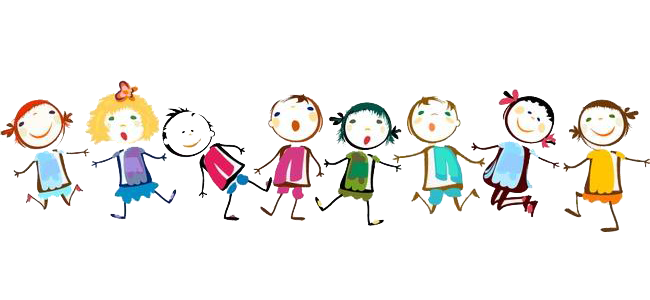 Thứ năm ngày 31 tháng 10 năm 2024
Tiếng Việt
Nhận biết
Bài 34:
2
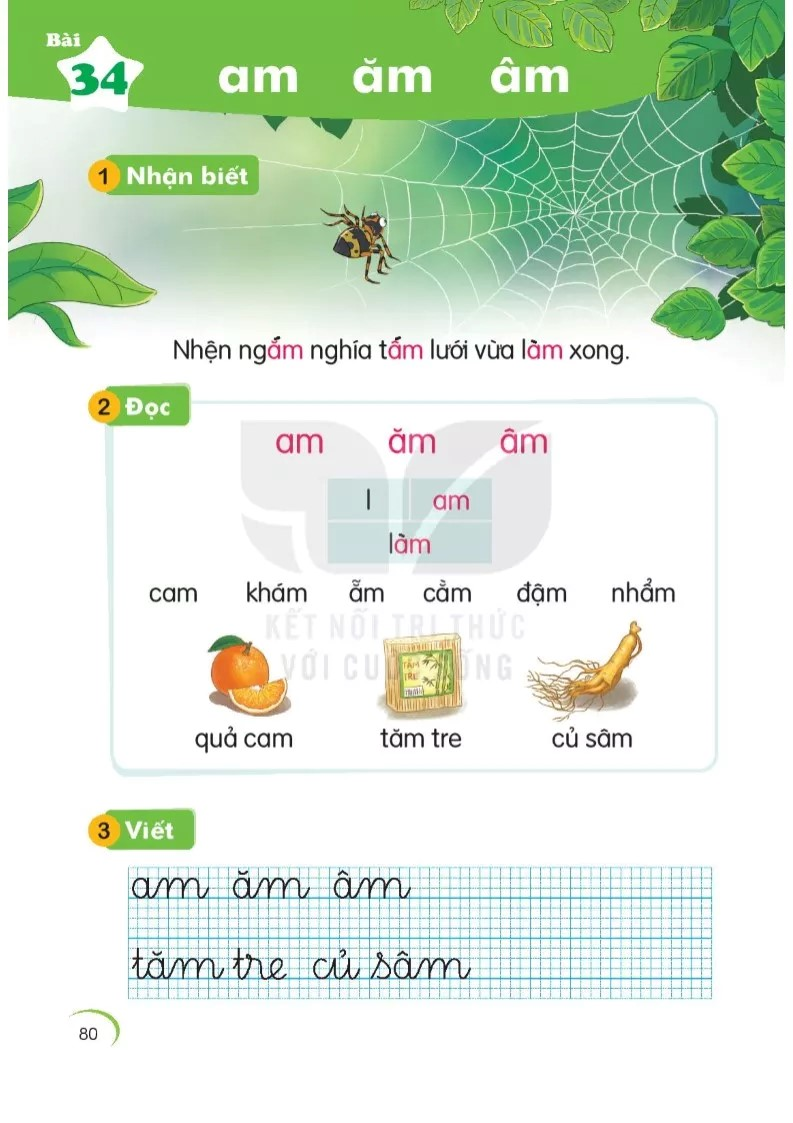 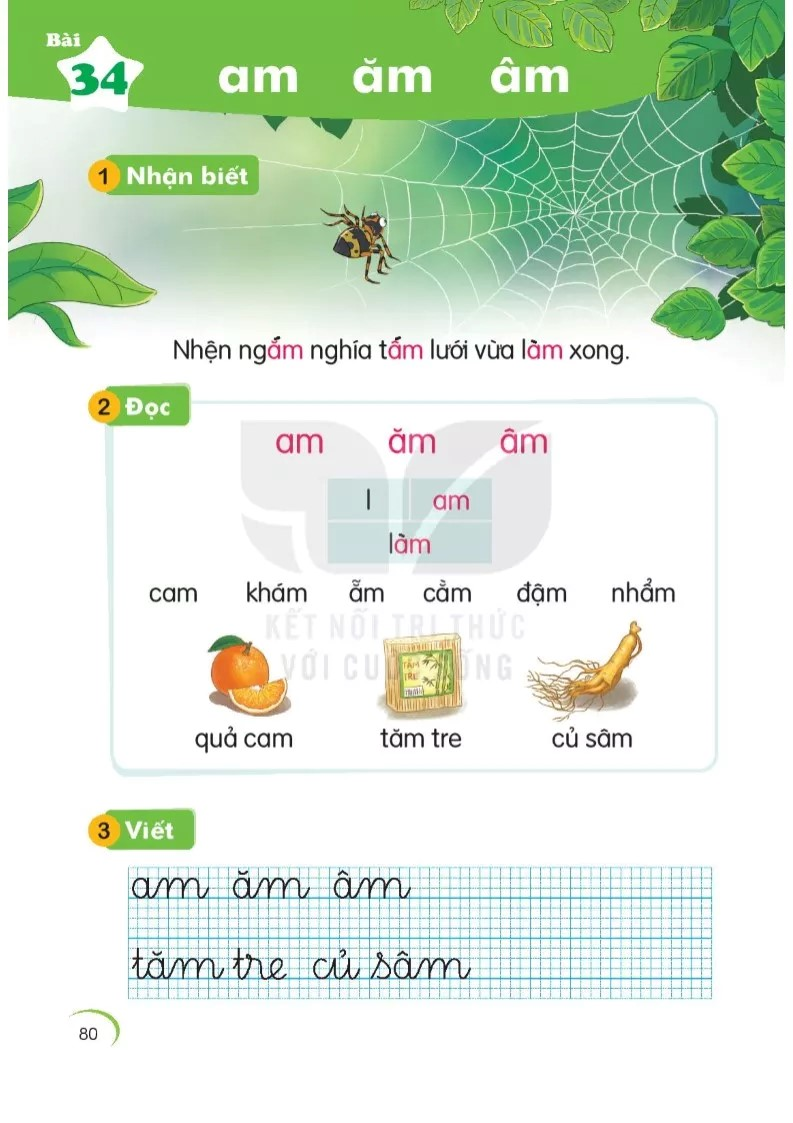 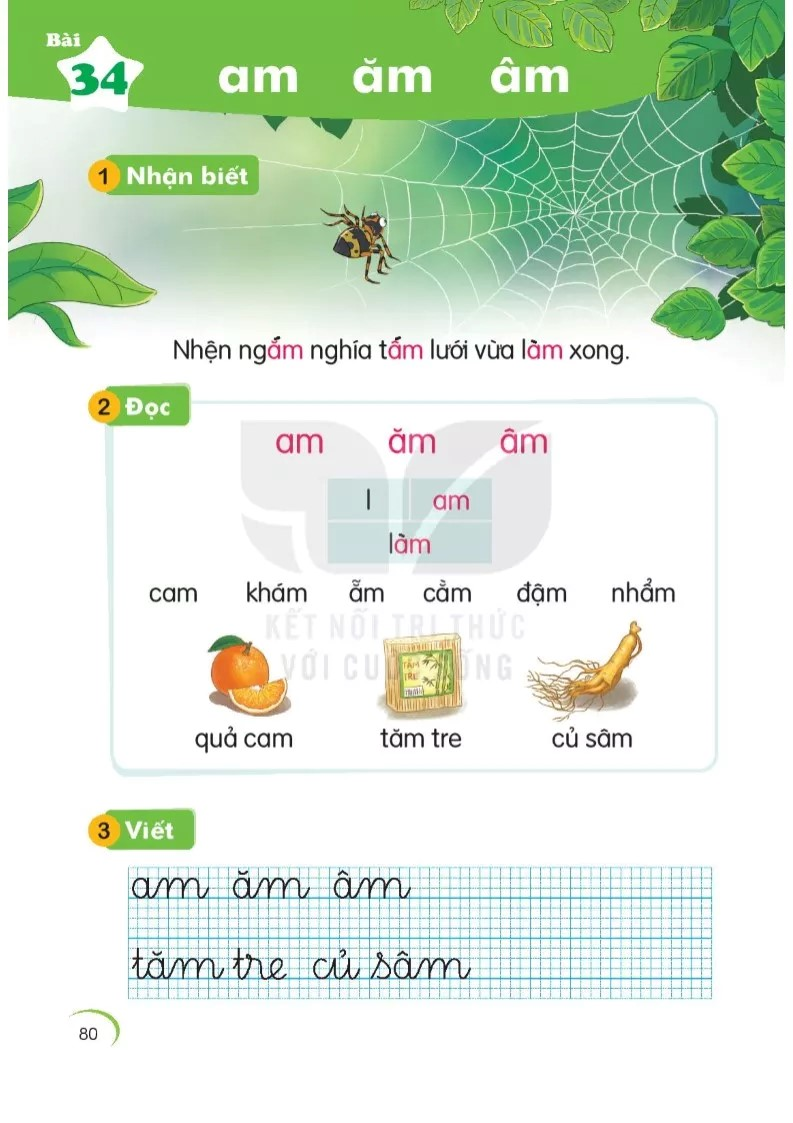 Thứ năm ngày 31 tháng 10 năm 2024
Tiếng Việt
Bài 34:
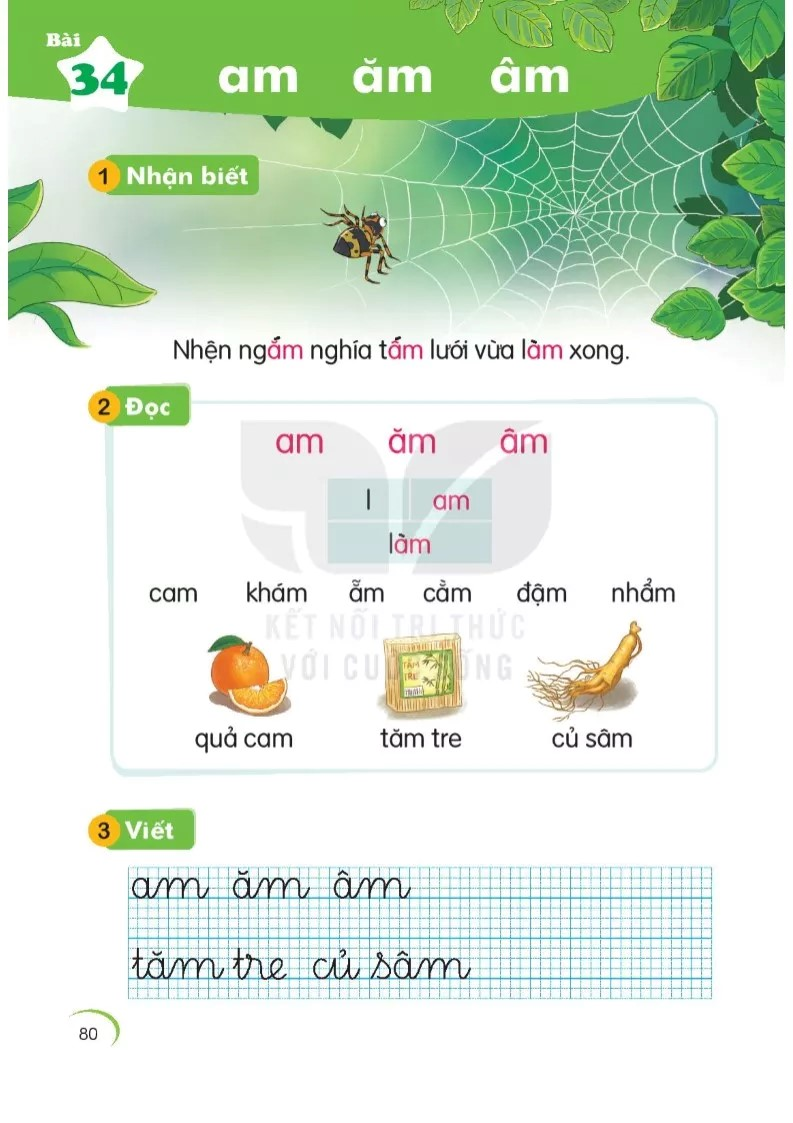 3. Đọc
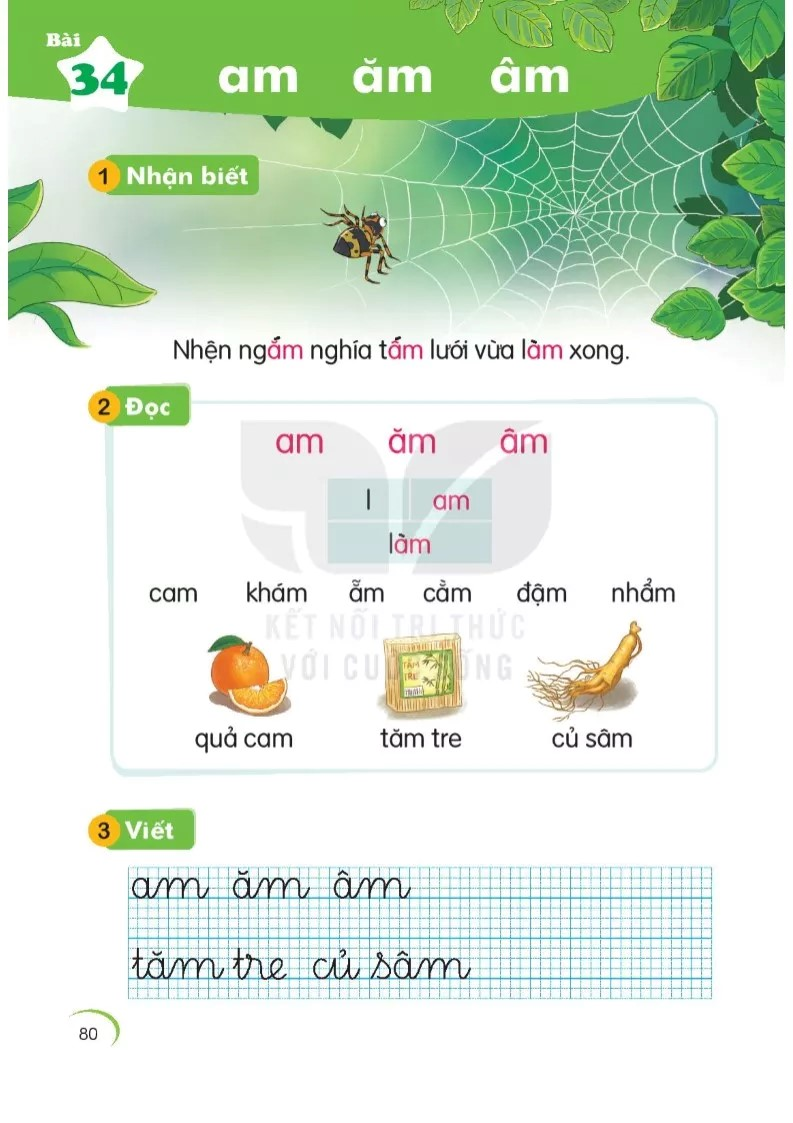 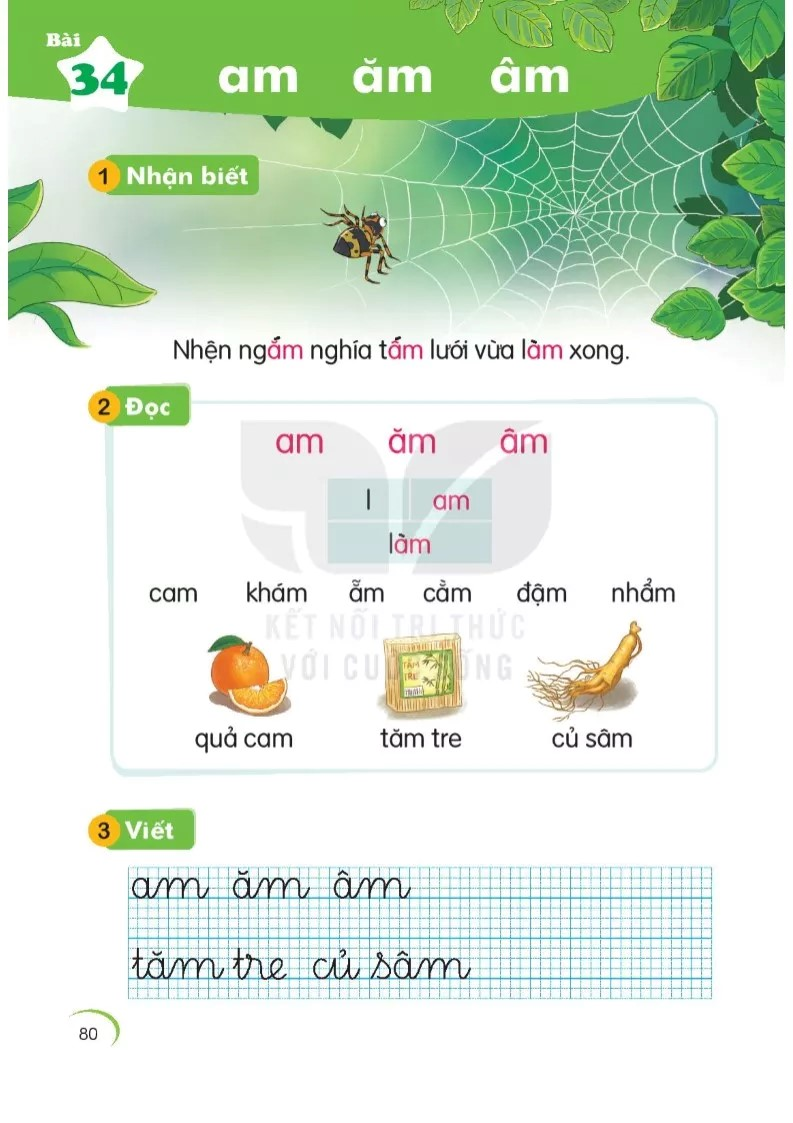 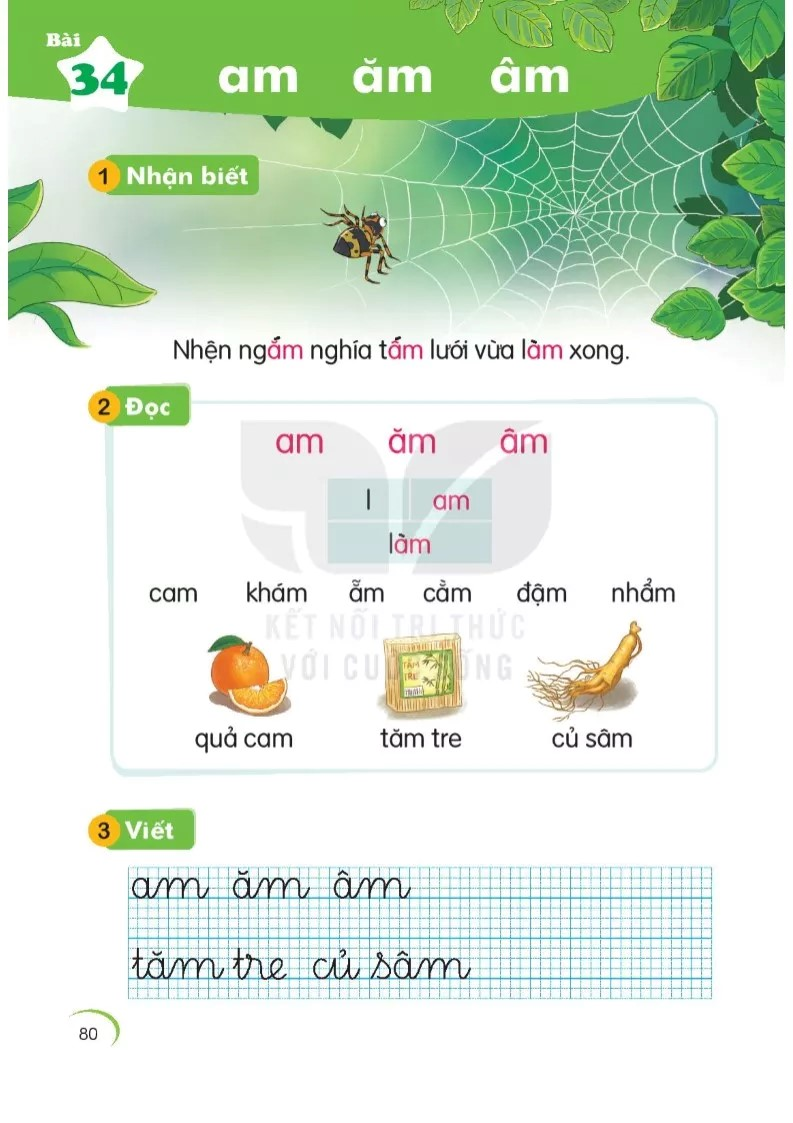 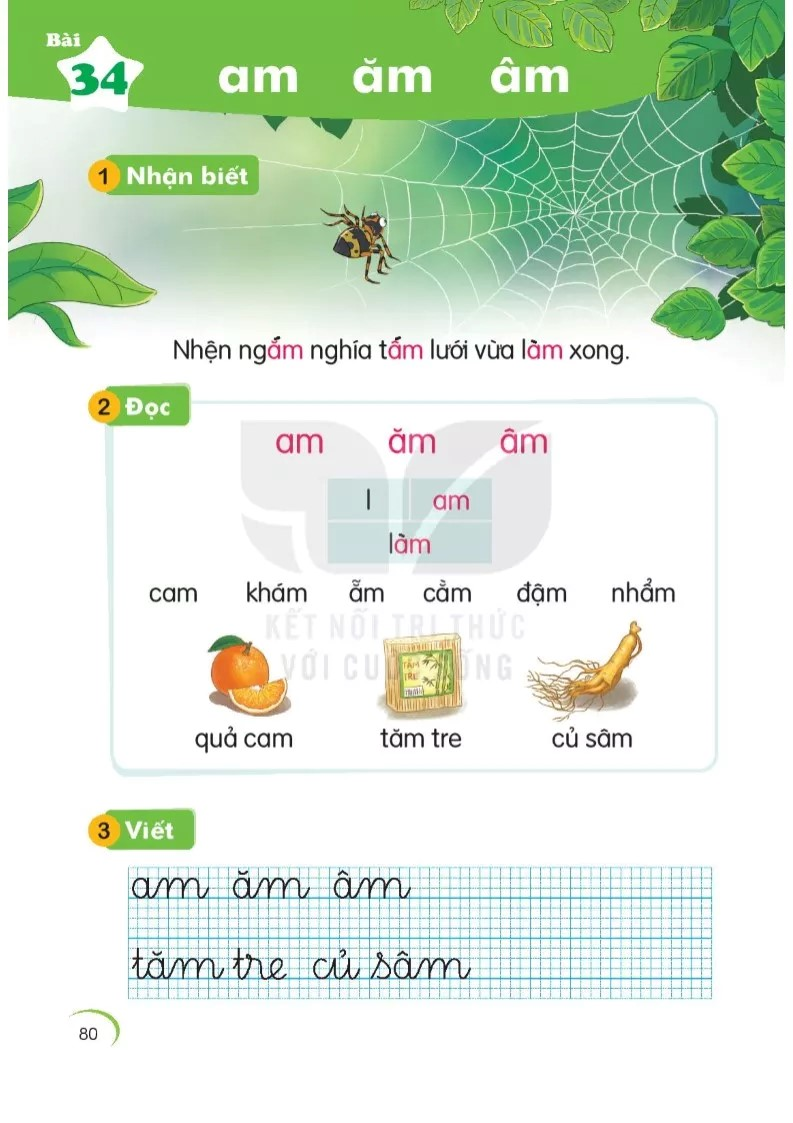 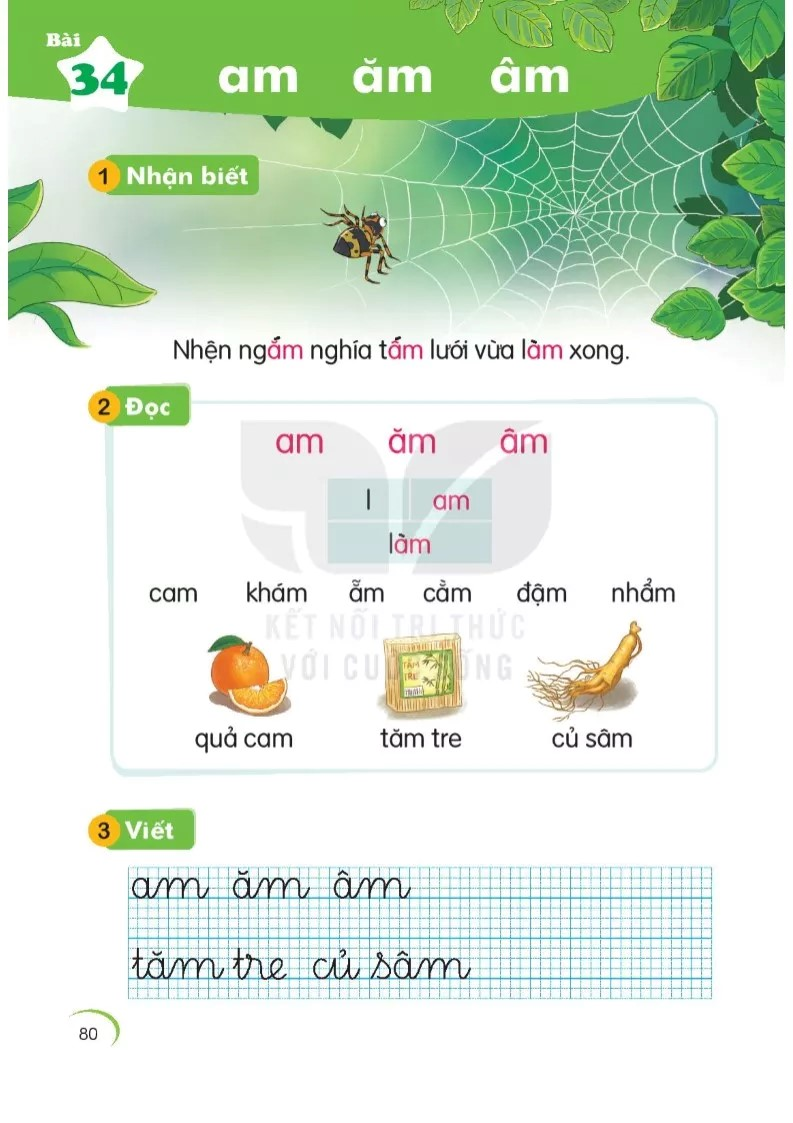 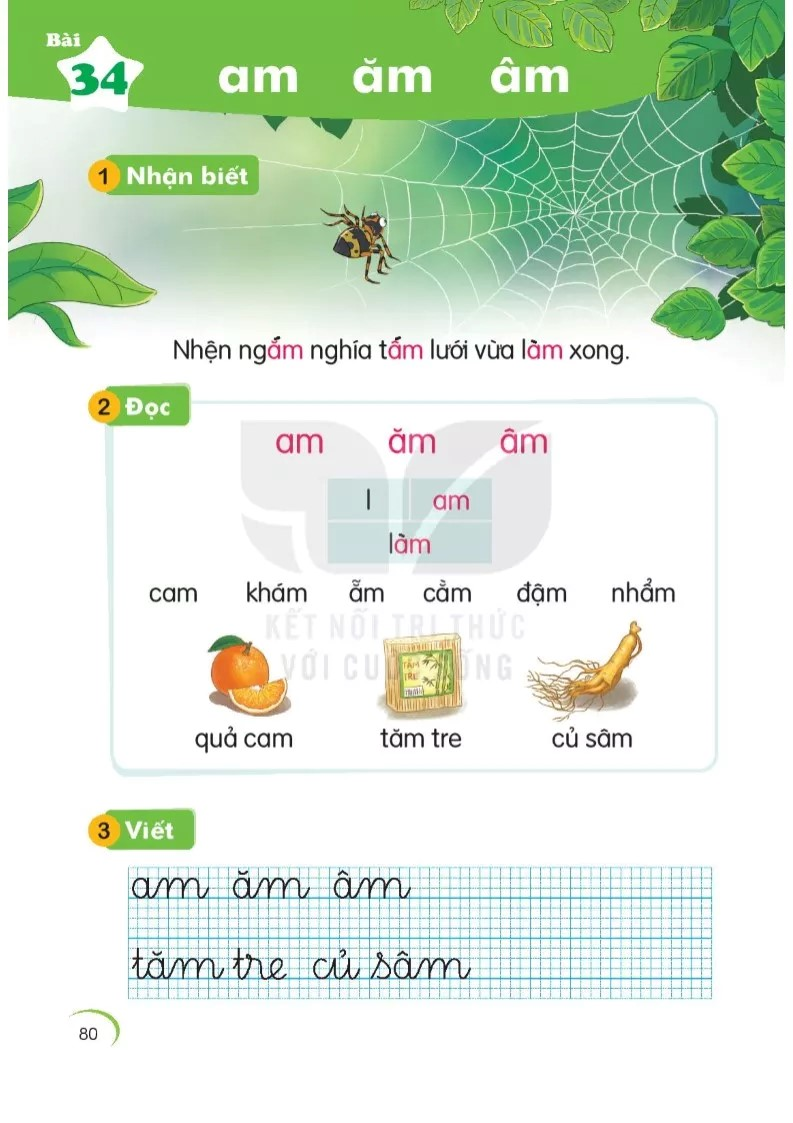 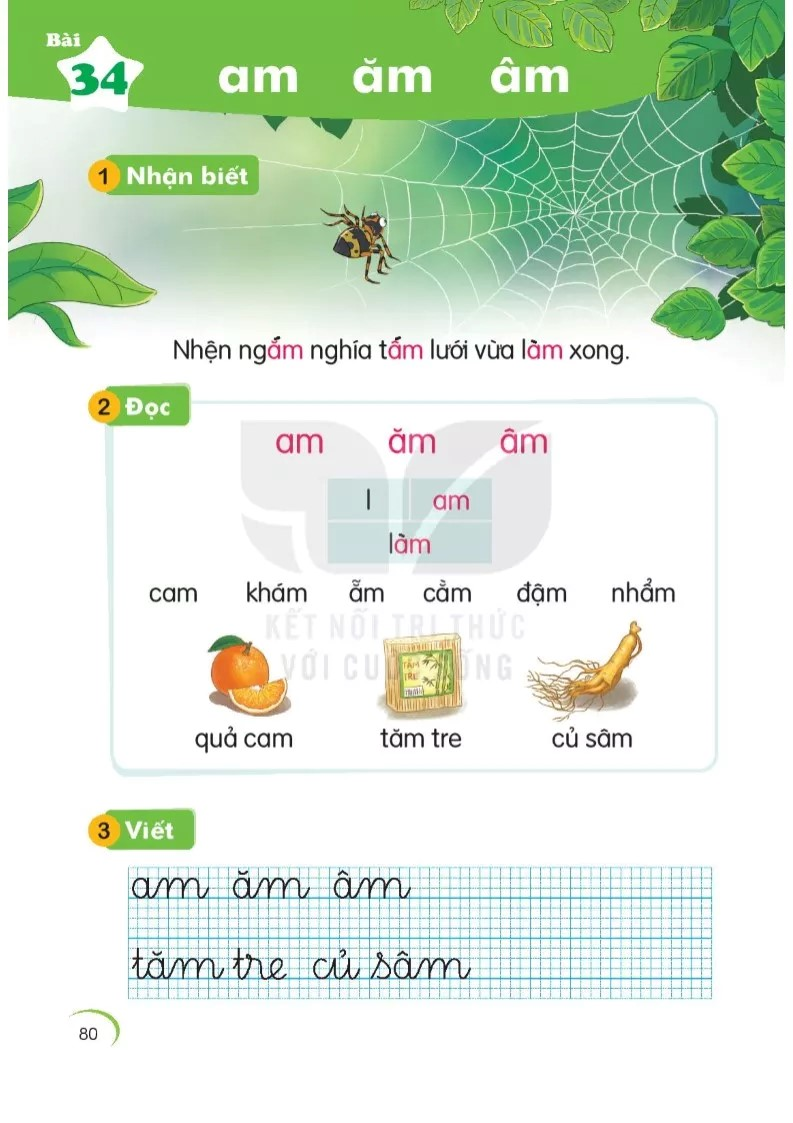 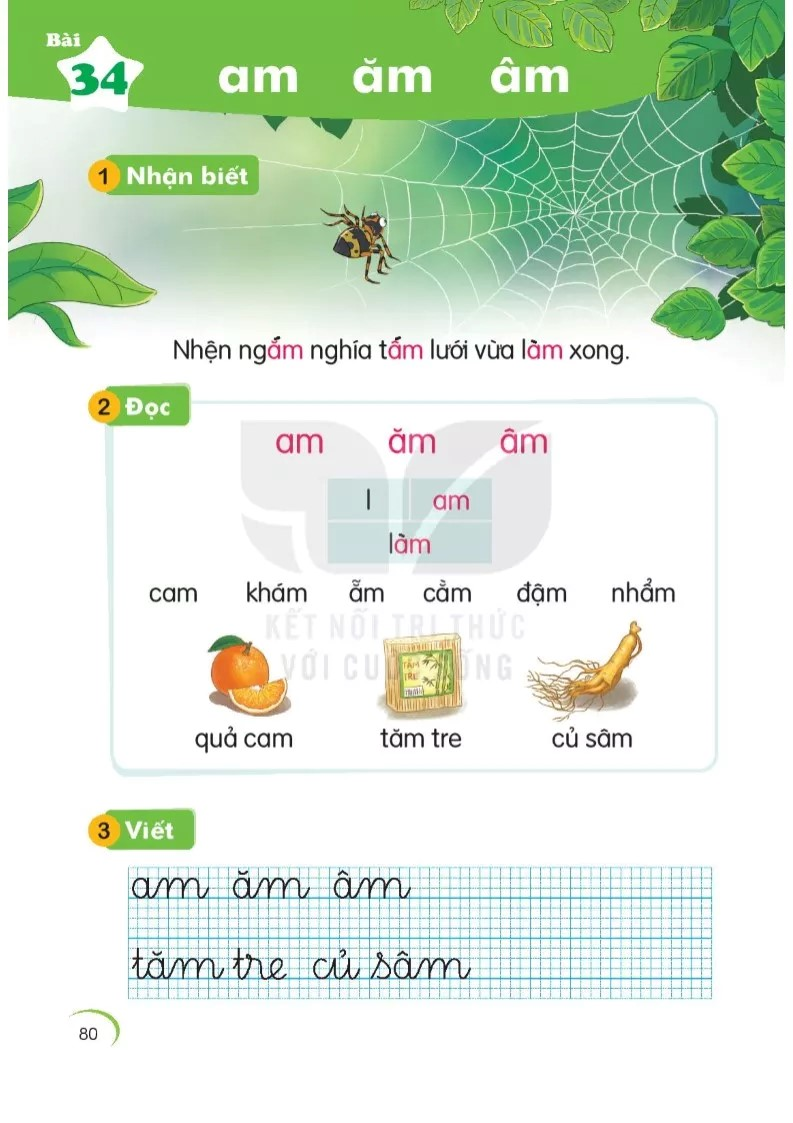 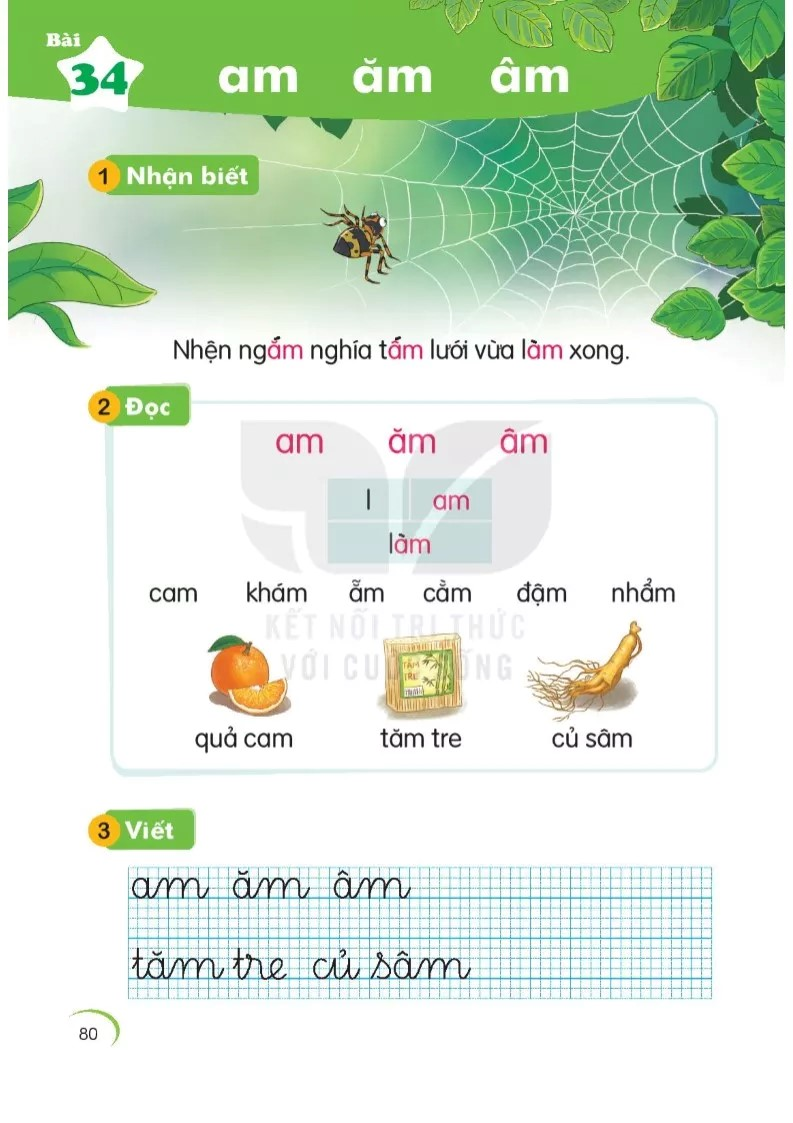 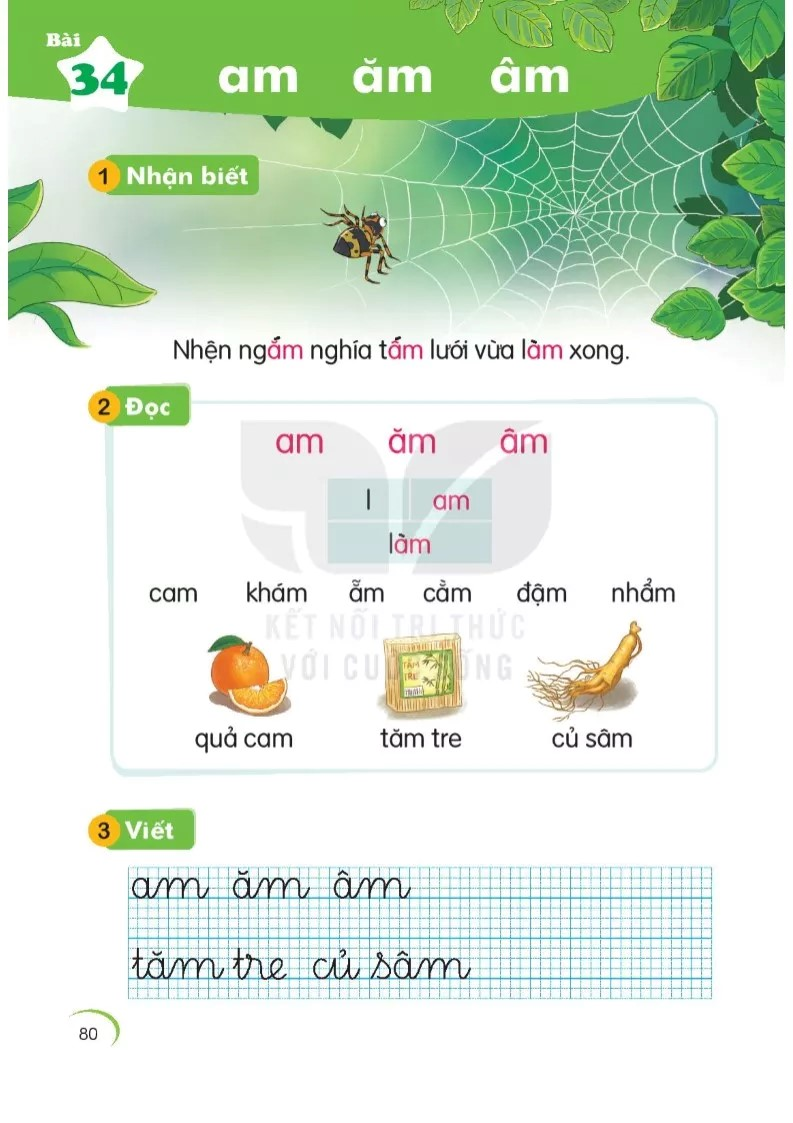 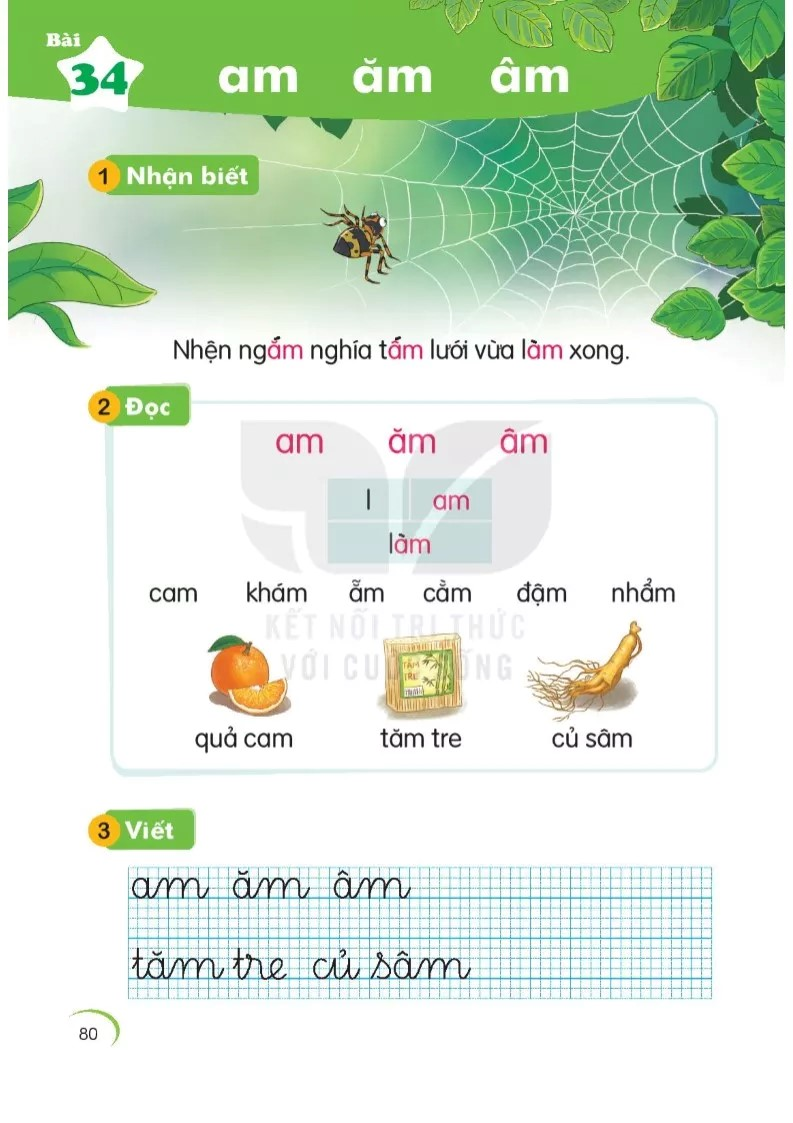 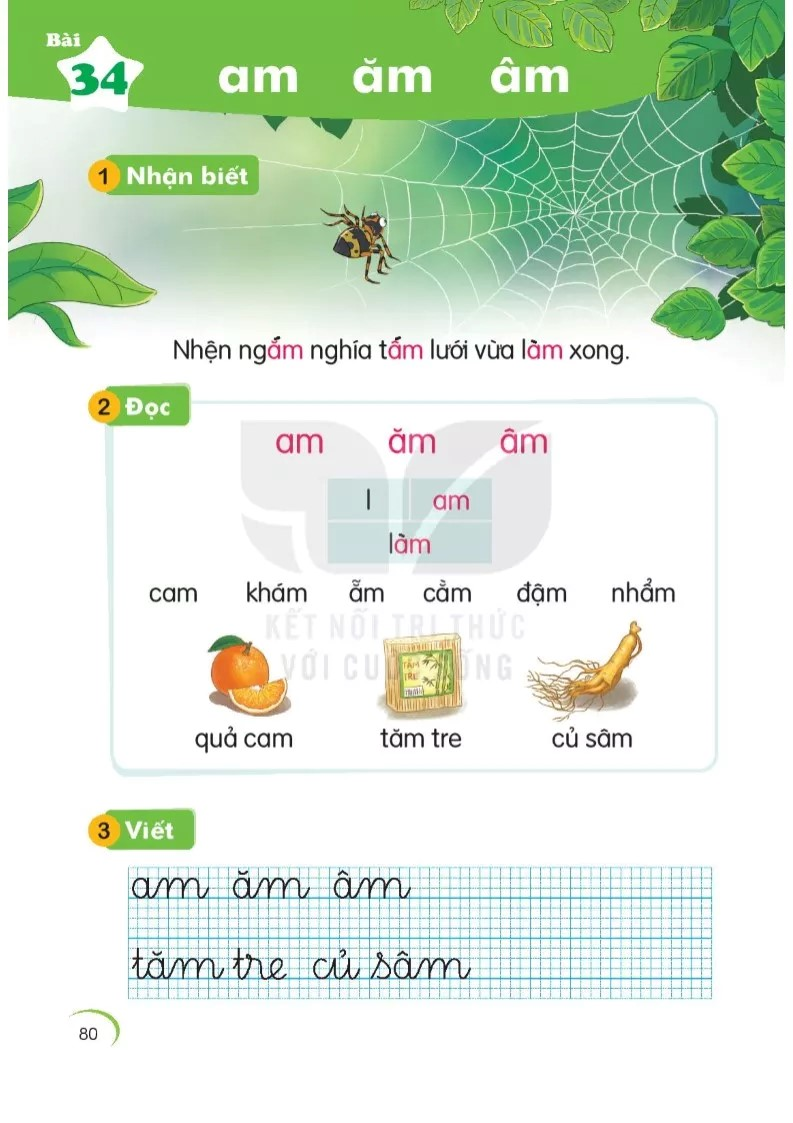 Thứ năm ngày 31 tháng 10 năm 2024
Tiếng Việt
Bài 34:
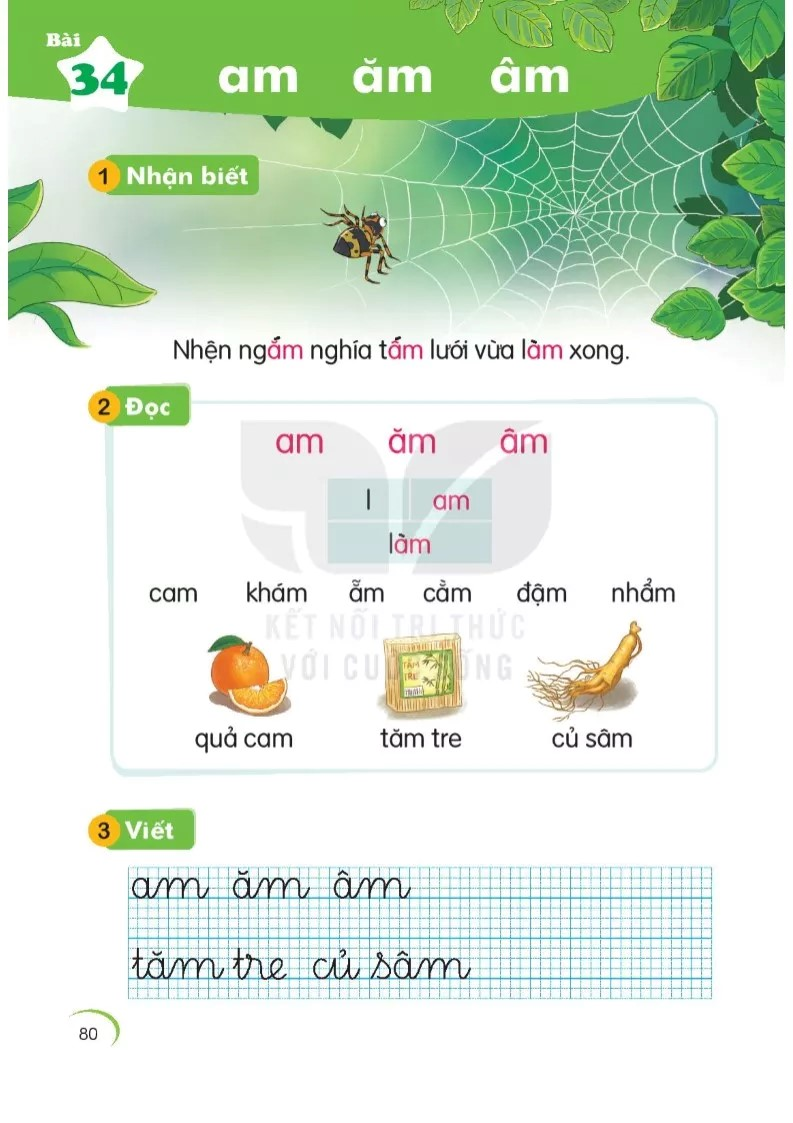 3. Đọc
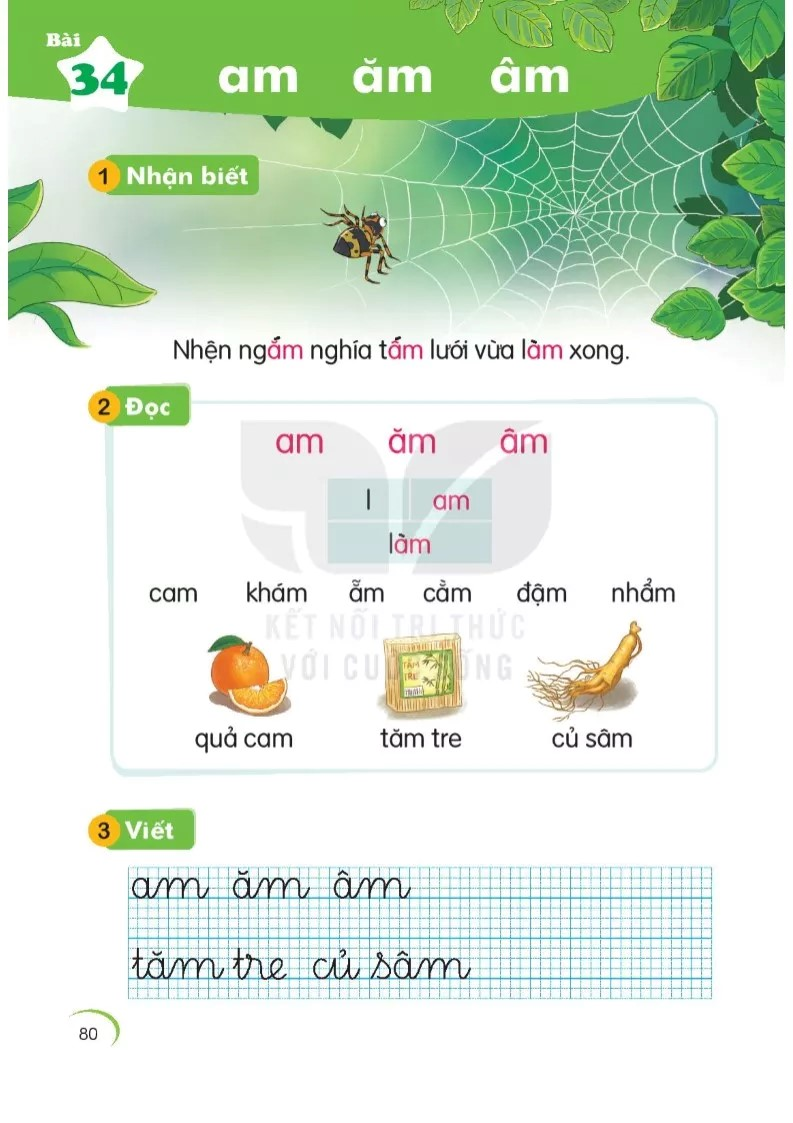 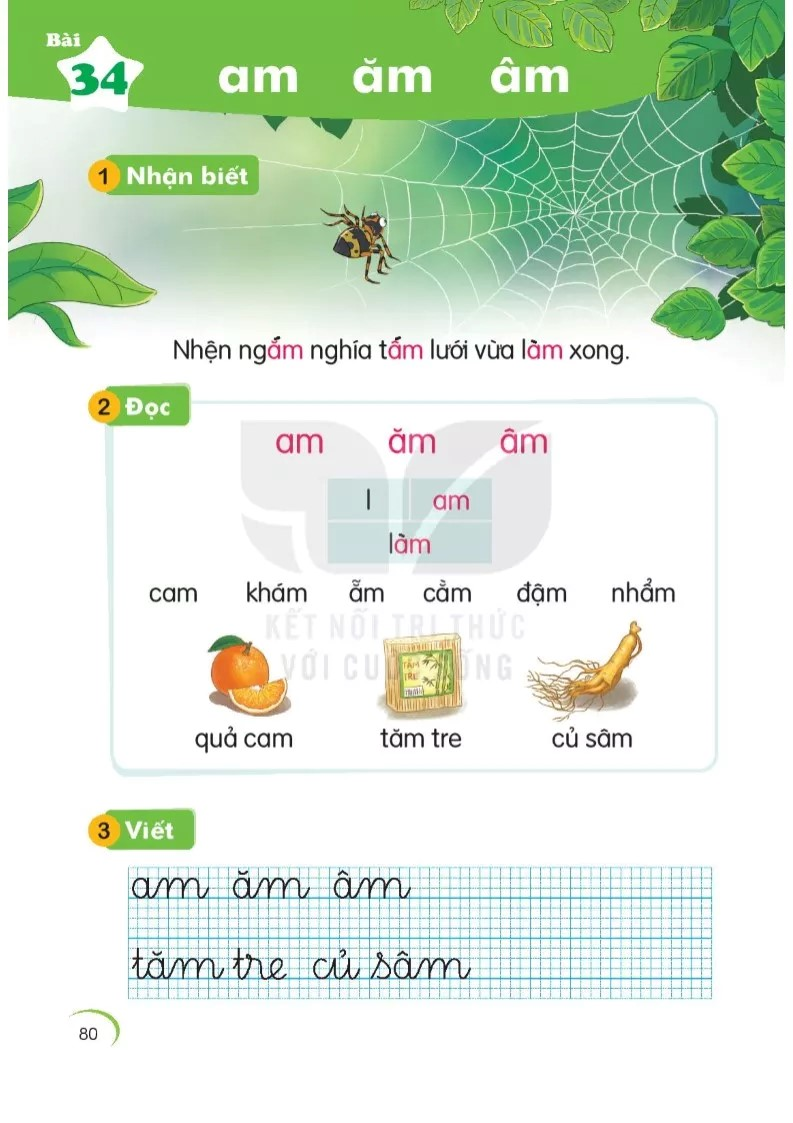 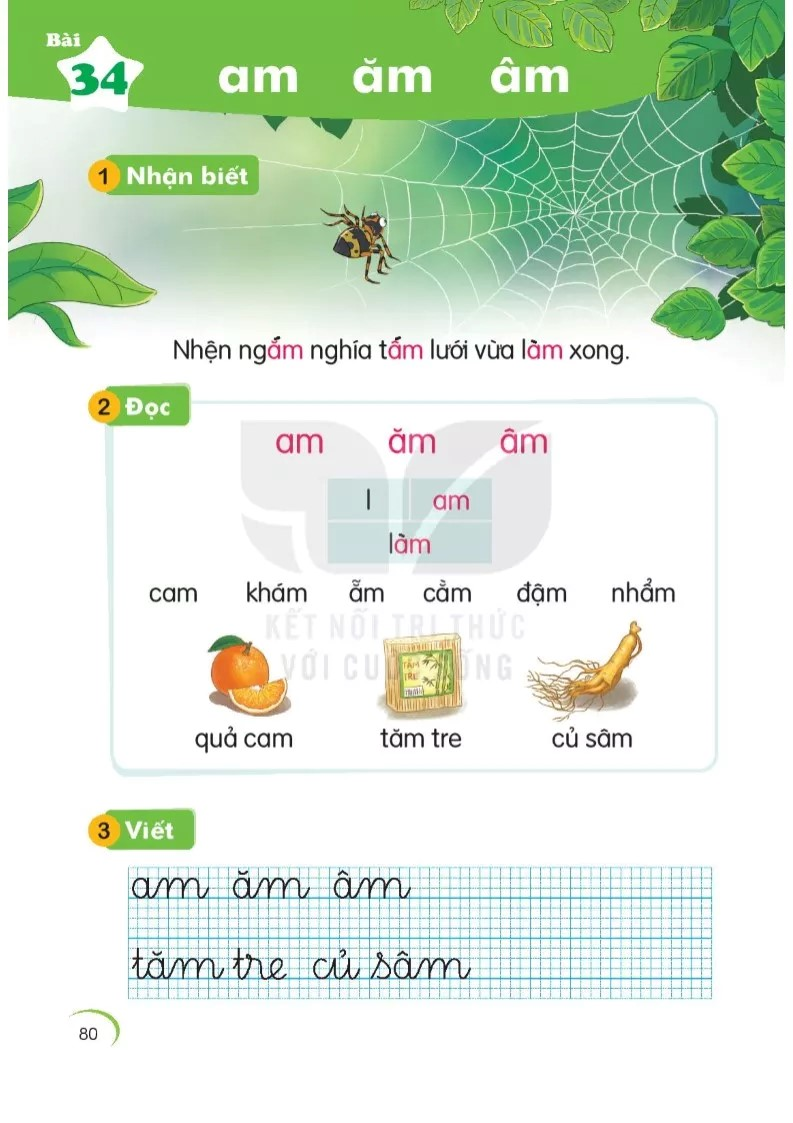 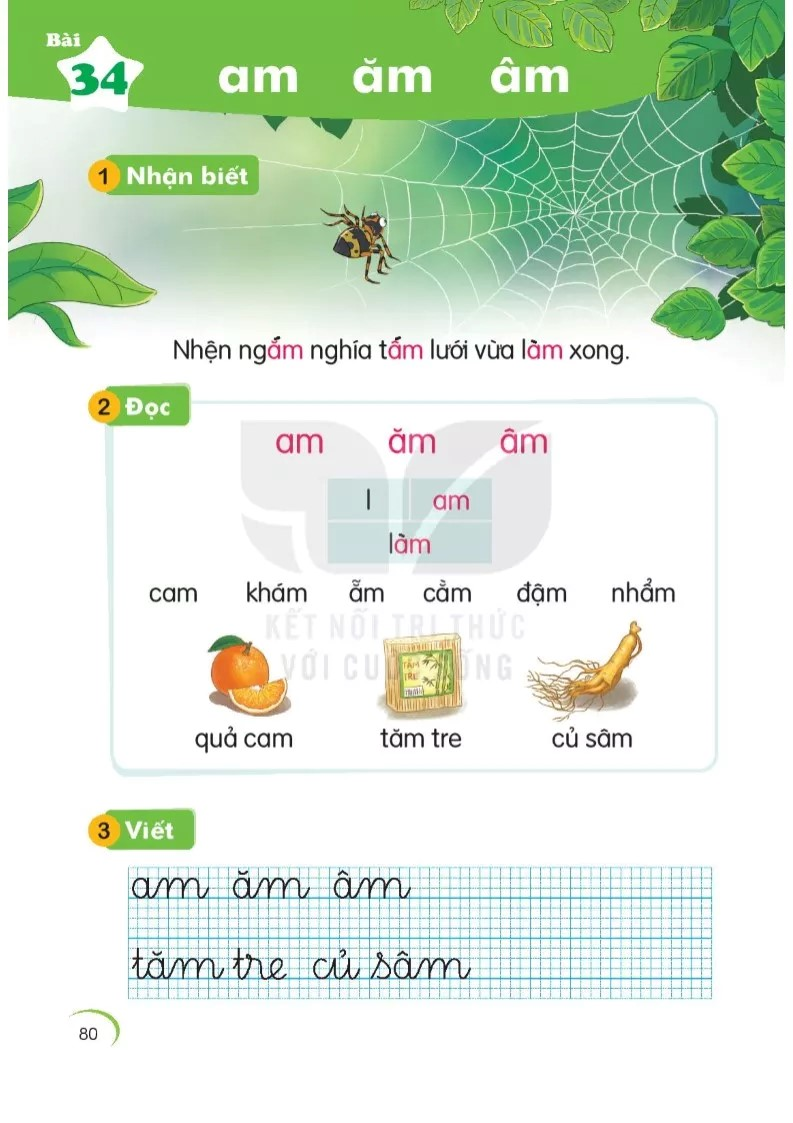 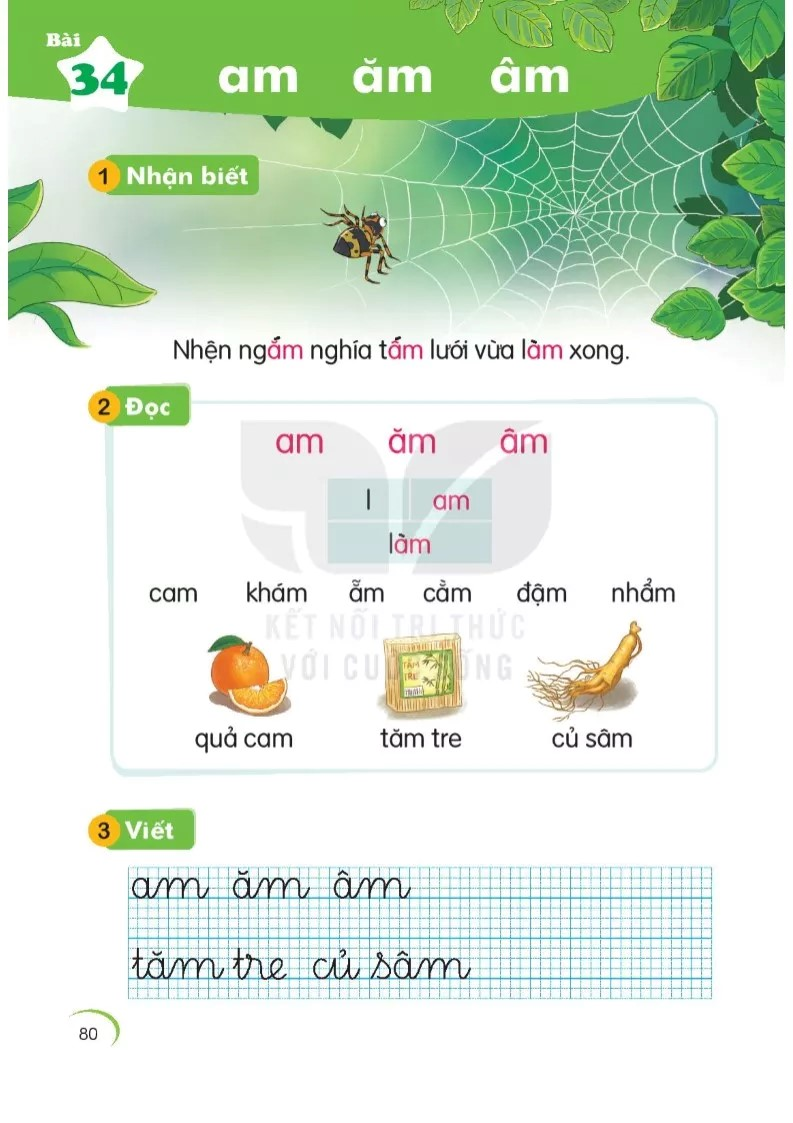 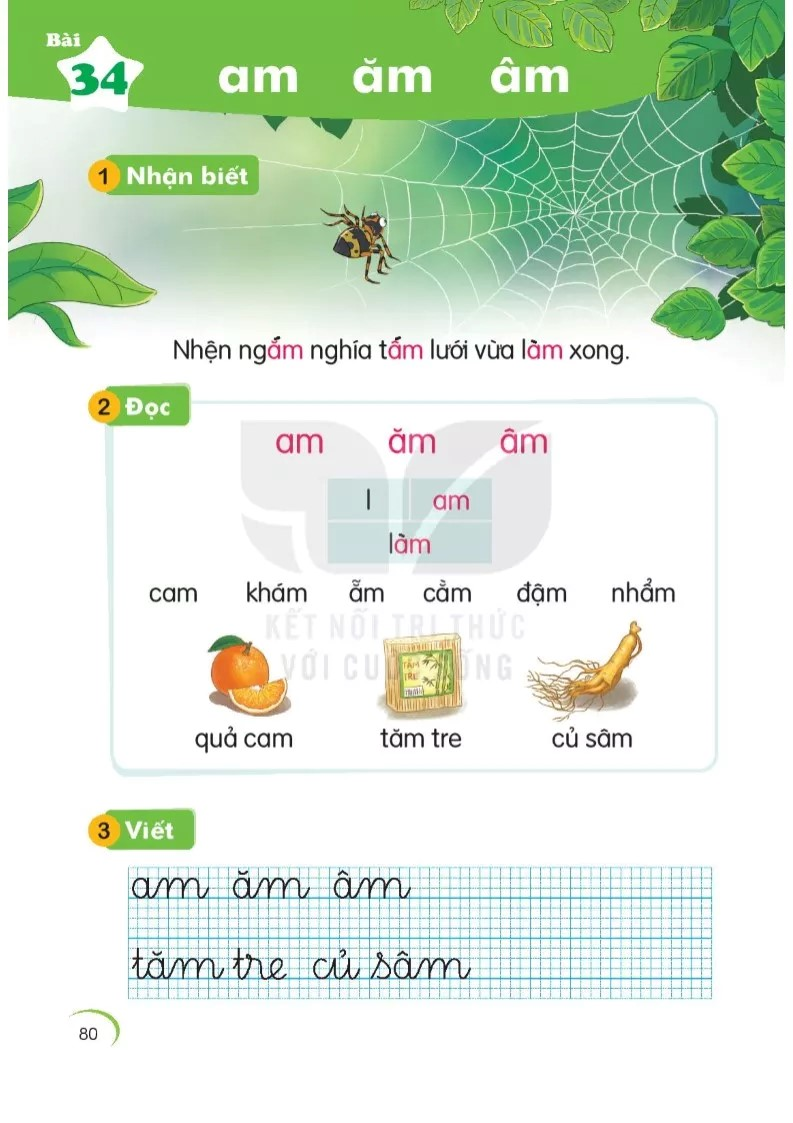 Thứ năm ngày 31 tháng 10 năm 2024
Tiếng Việt
Bài 34:
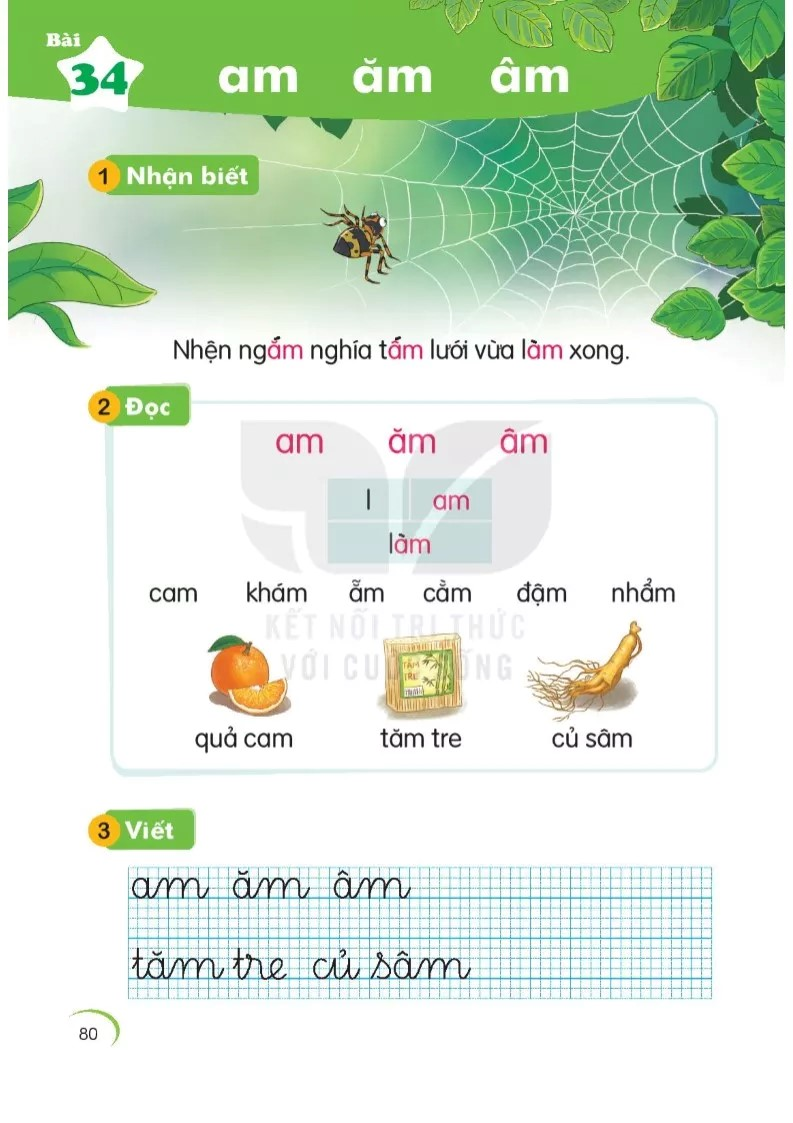 4. Viết bảng
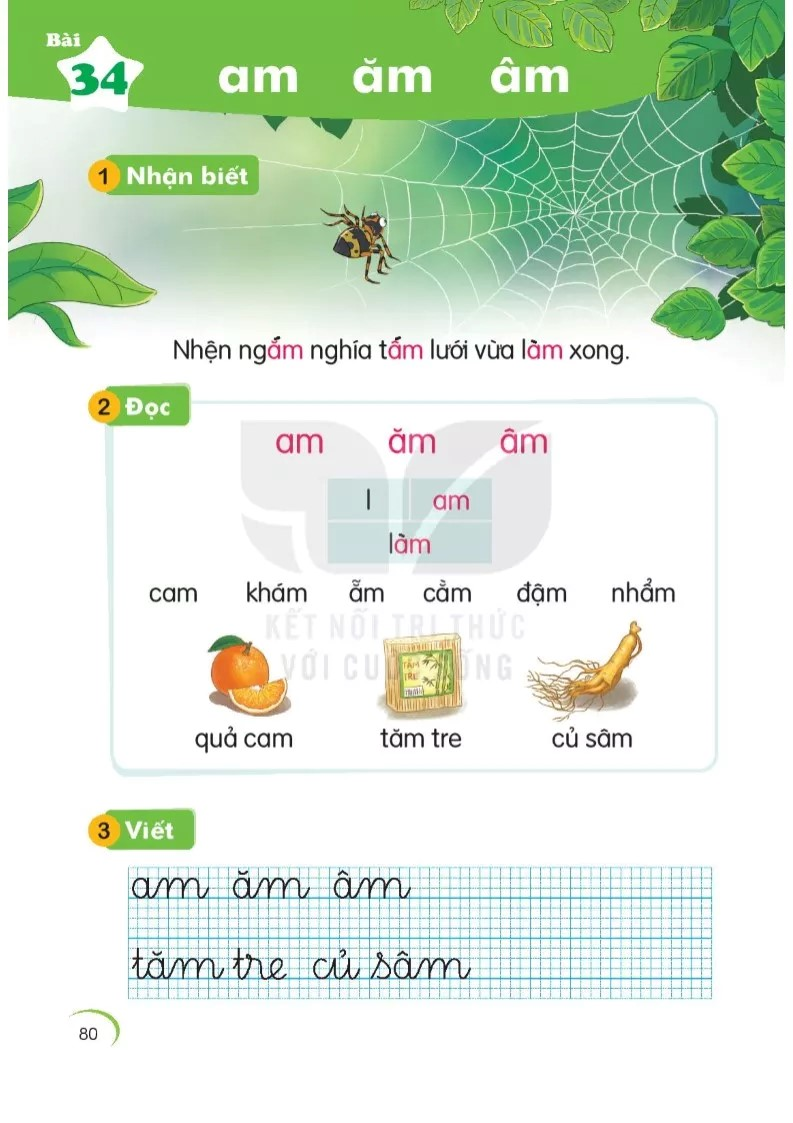 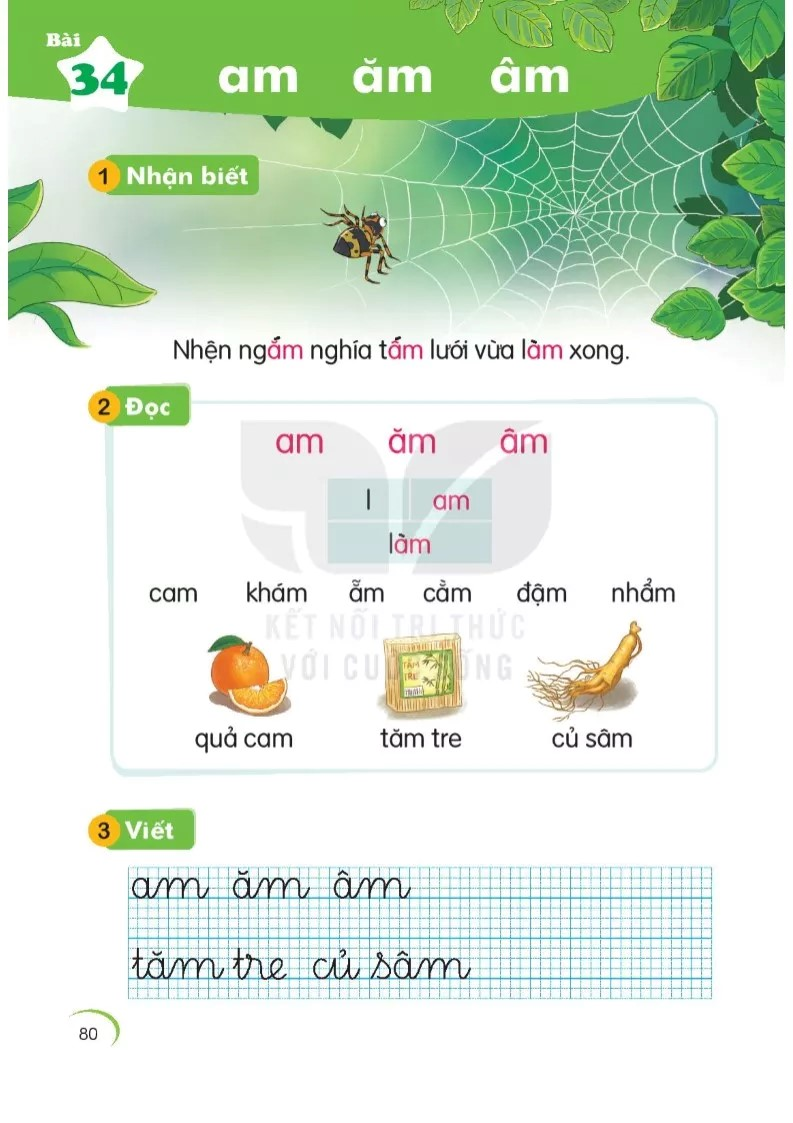 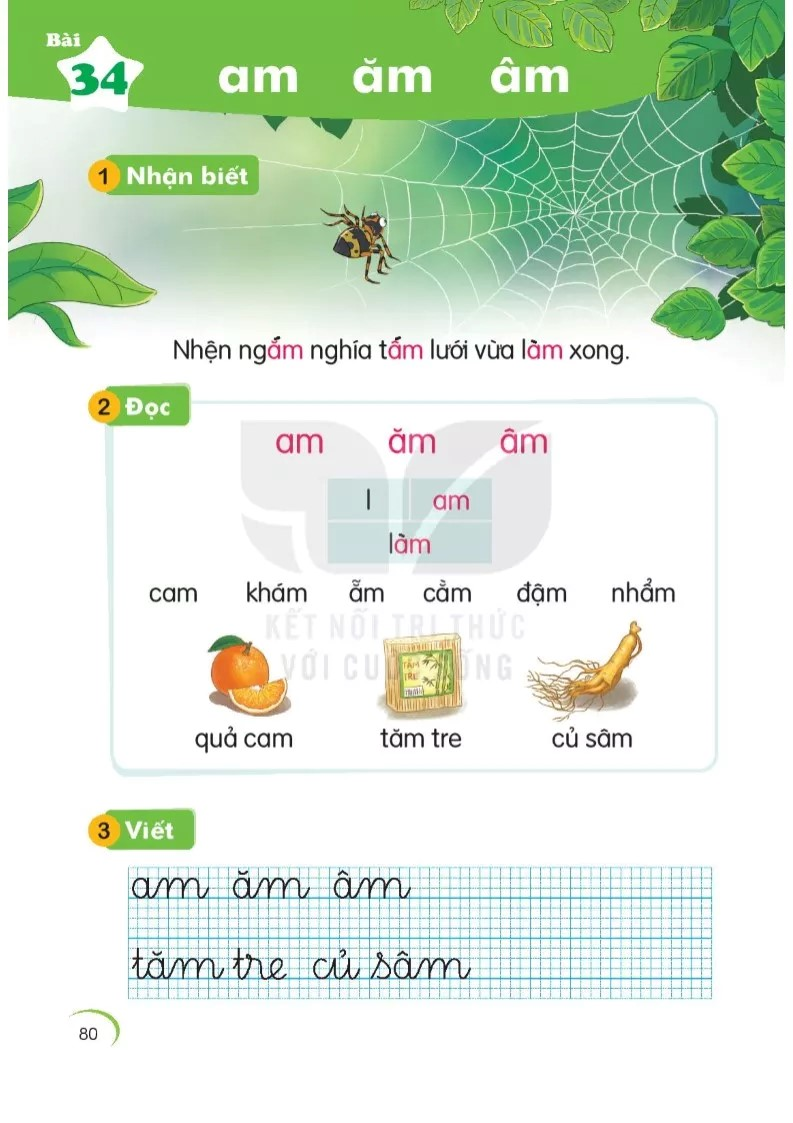 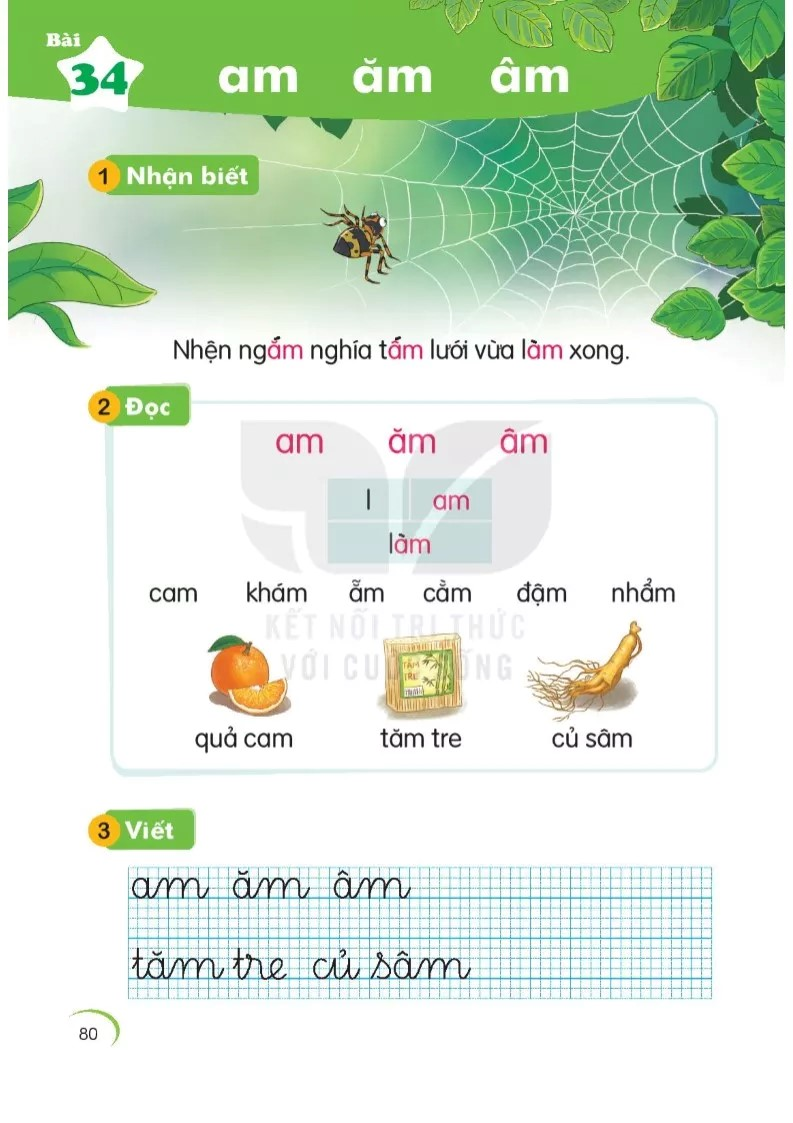 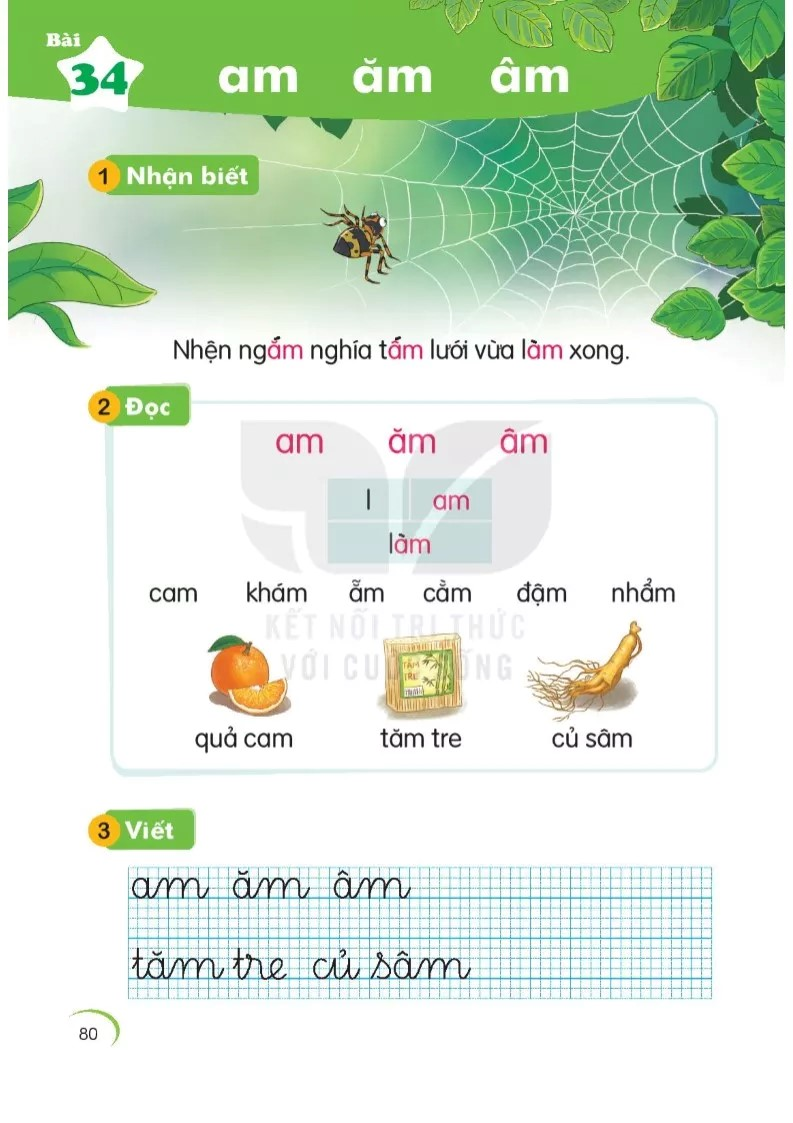 Thứ năm ngày 31 tháng 10 năm 2024
Tiếng Việt
Bài 34:
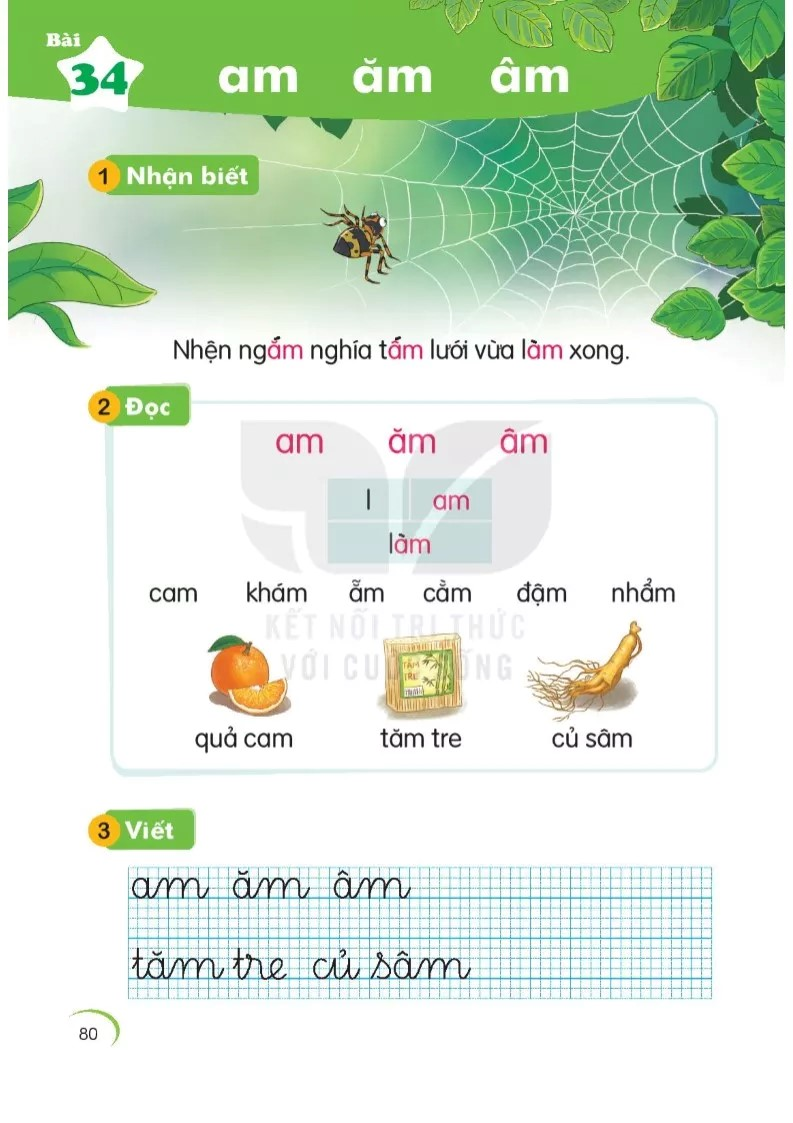 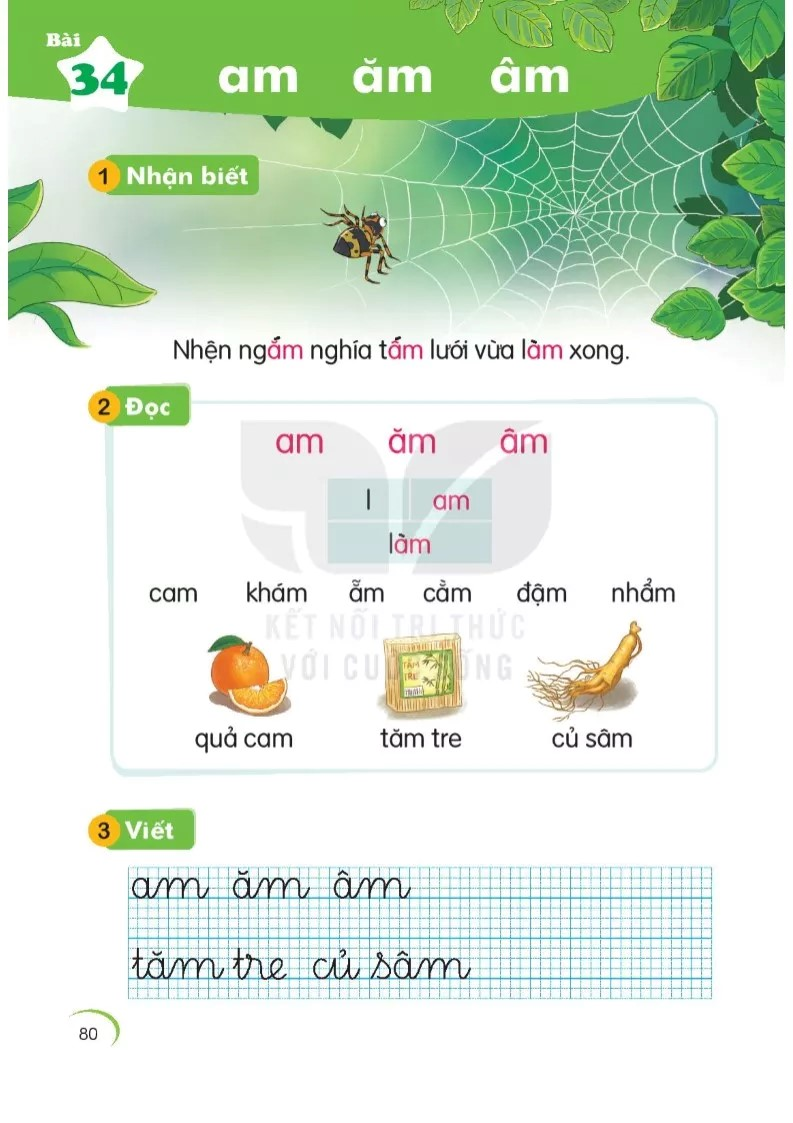 *Đọc toàn bài tiết 1
Tiết 2
Thứ năm ngày 31 tháng 10 năm 2024
Tiếng Việt
Bài 34:
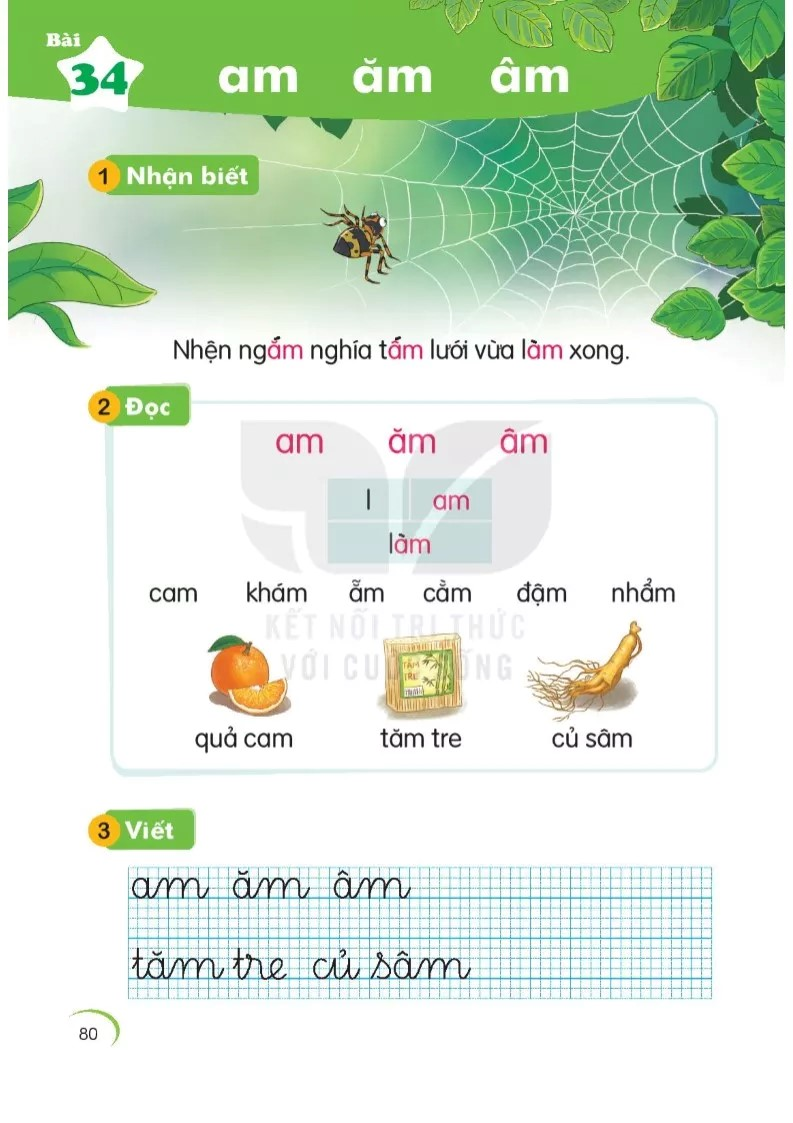 5. Viết vở
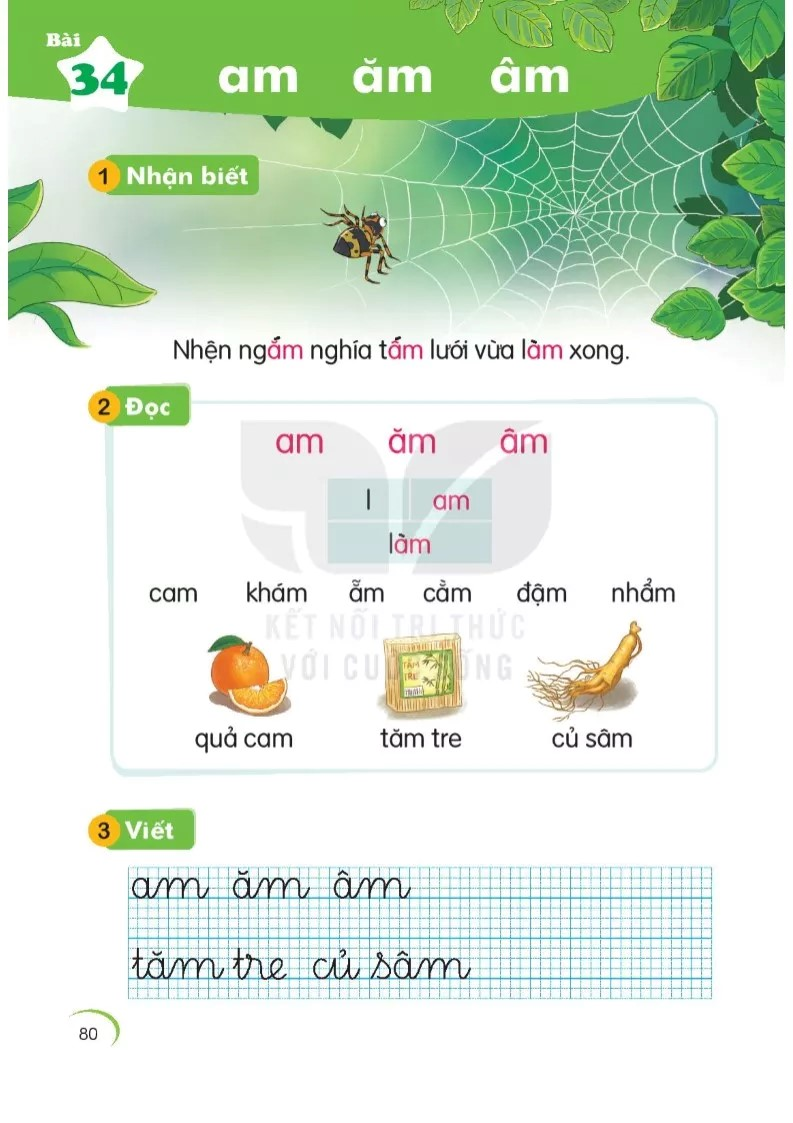 Thứ năm ngày 31 tháng 10 năm 2024
Tiếng Việt
Bài 34:
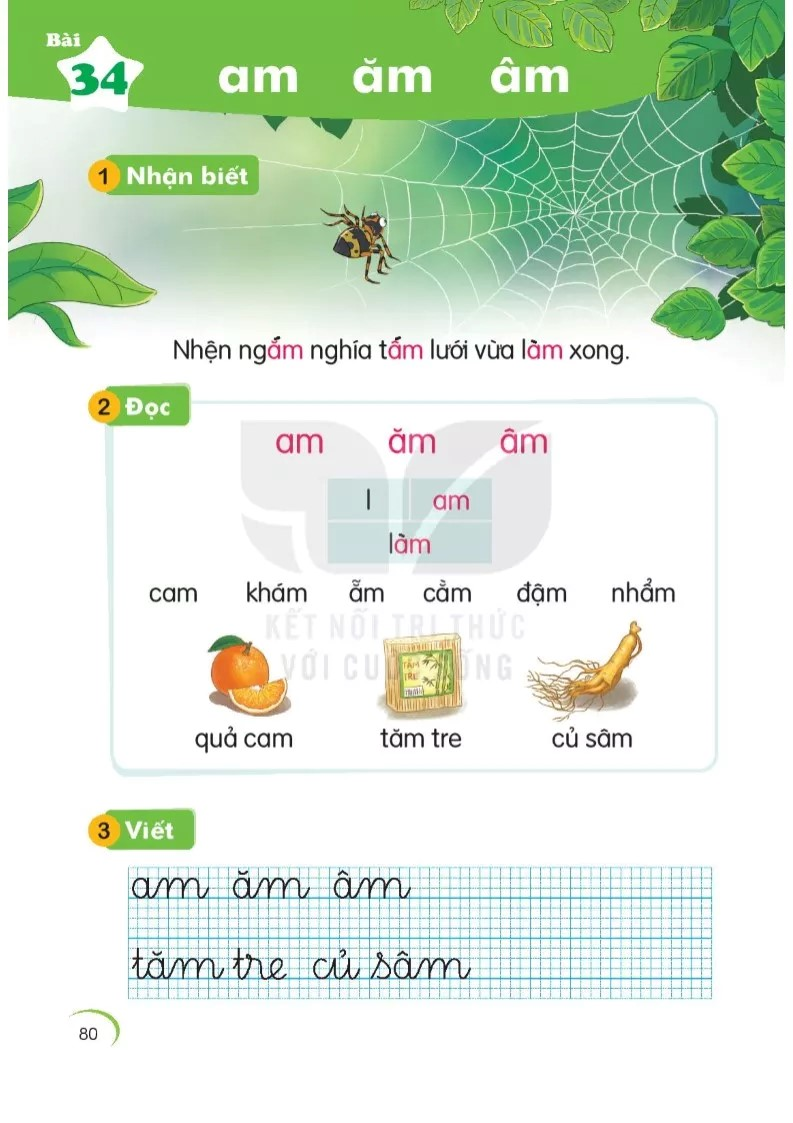 6. Đọc
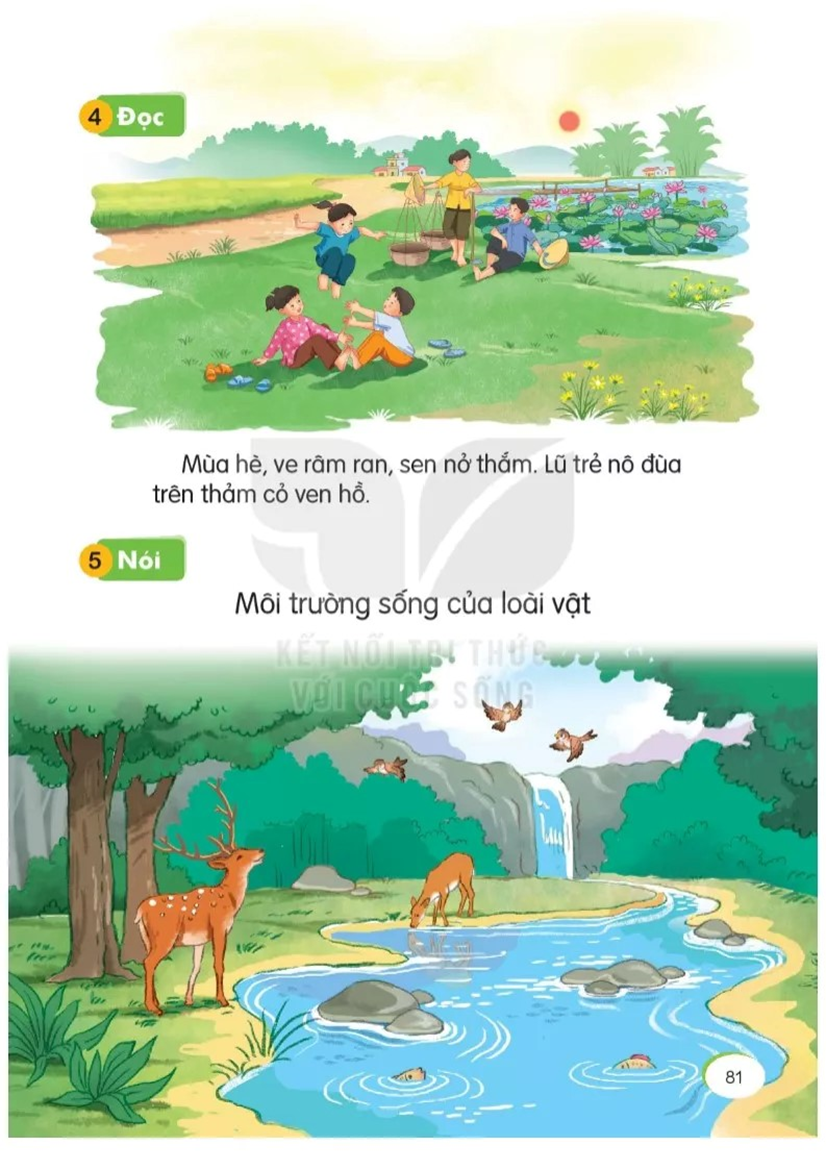 (2)
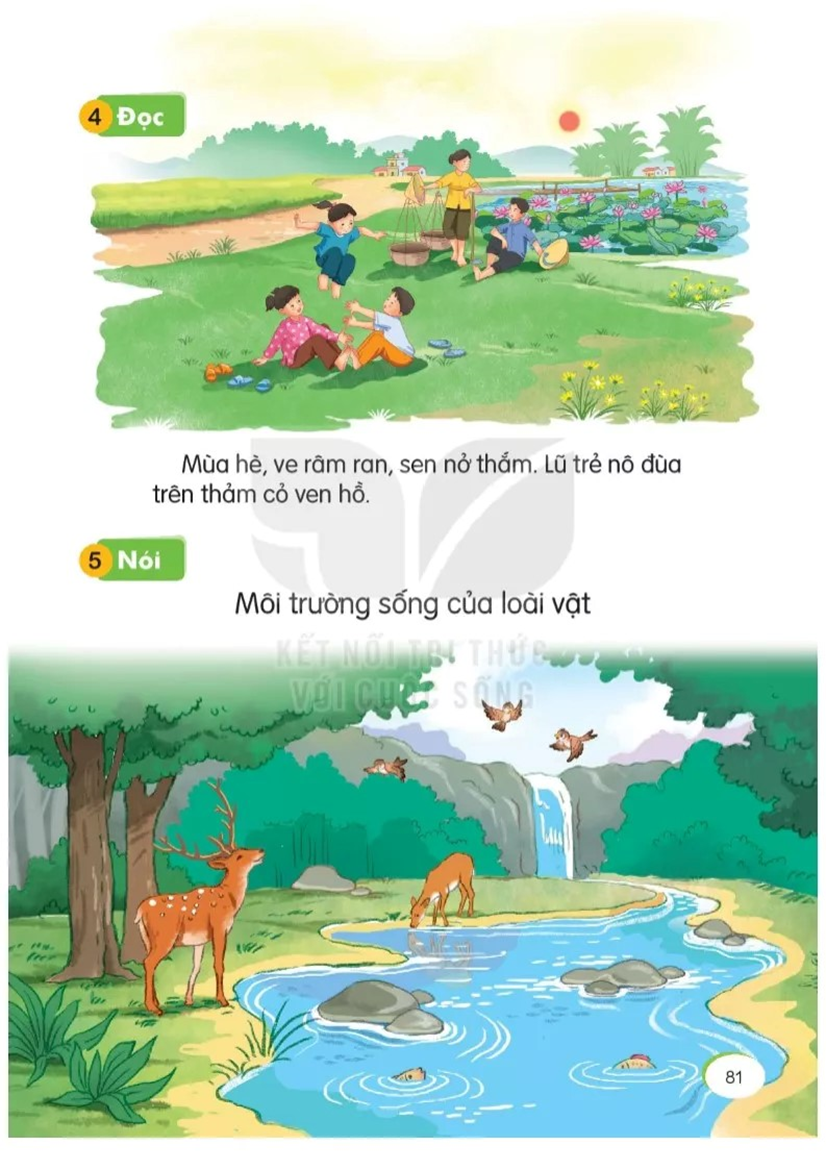 (1)
Thứ năm ngày 31 tháng 10 năm 2024
Tiếng Việt
Bài 34:
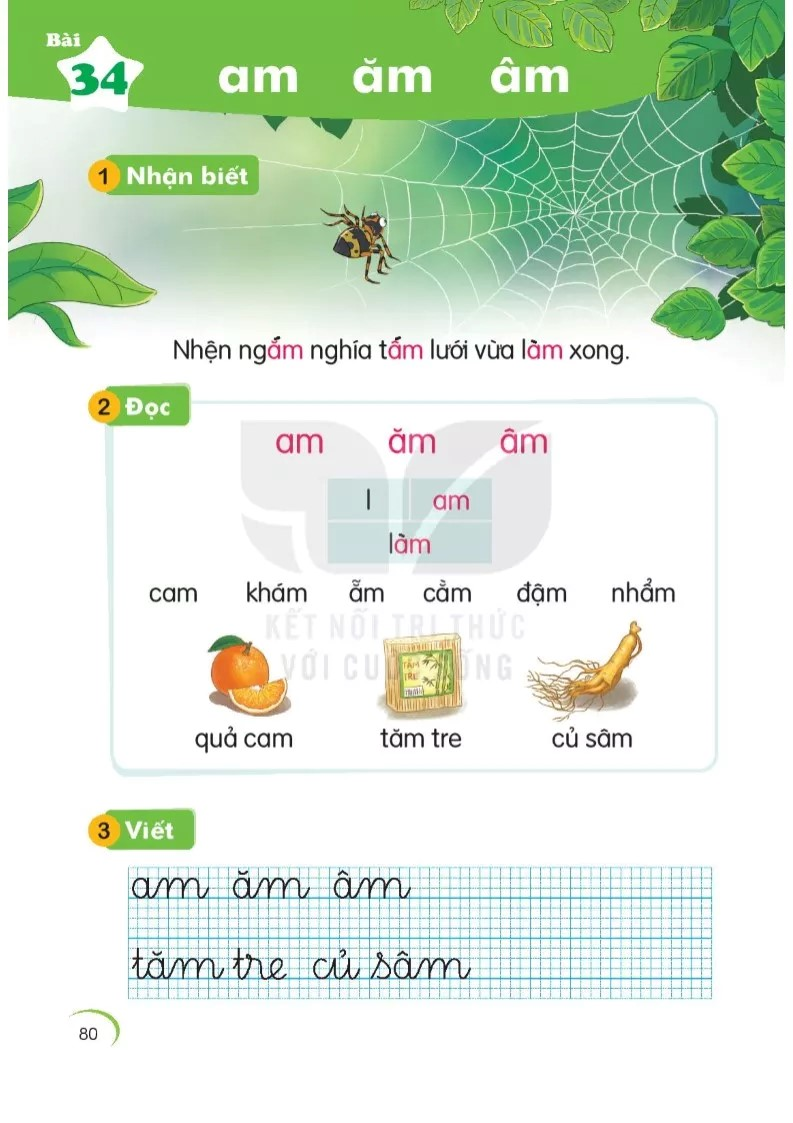 7. Nói theo tranh
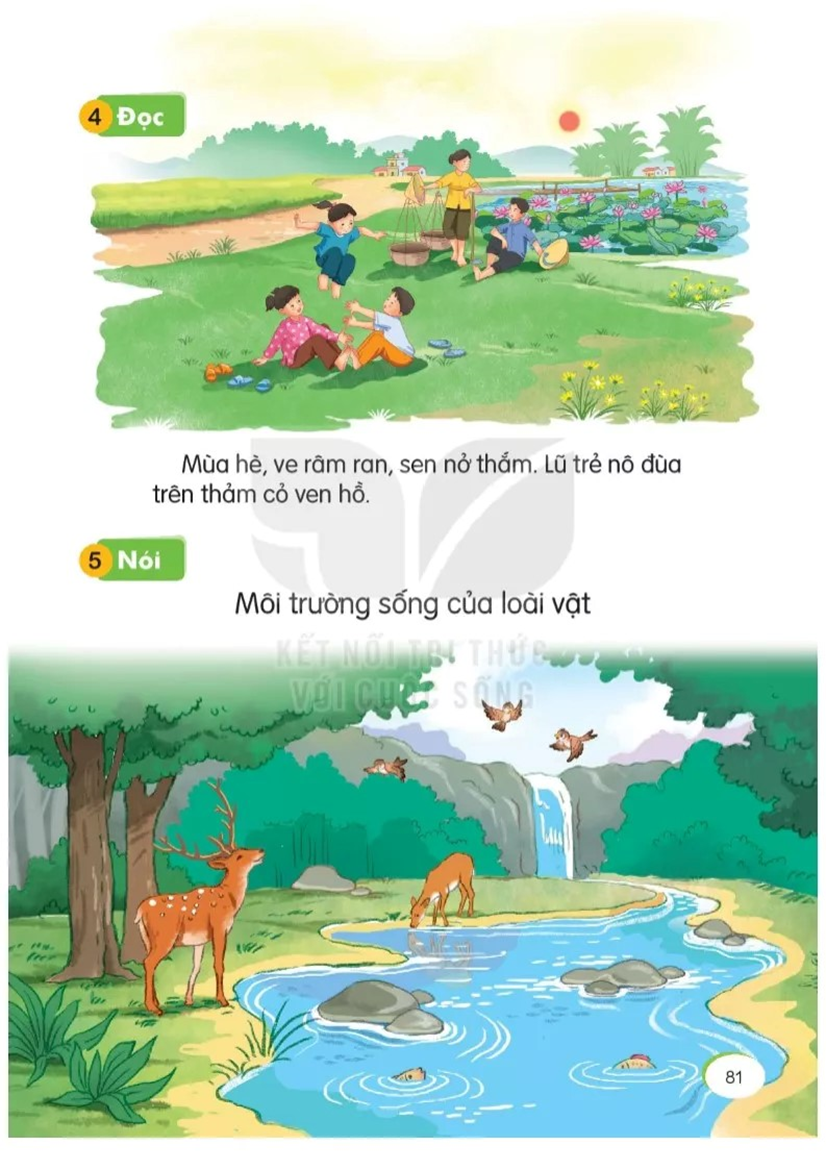 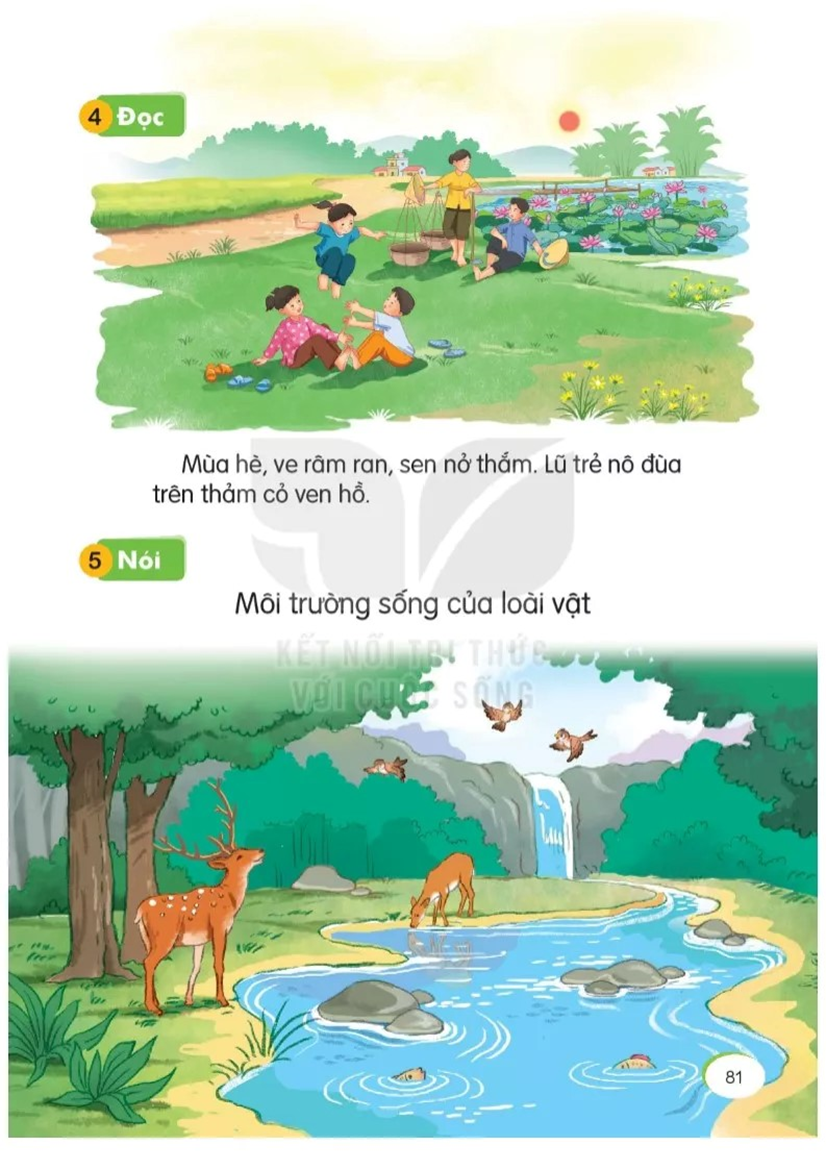 Thứ năm ngày 31 tháng 10 năm 2024
Tiếng Việt
Bài 34:
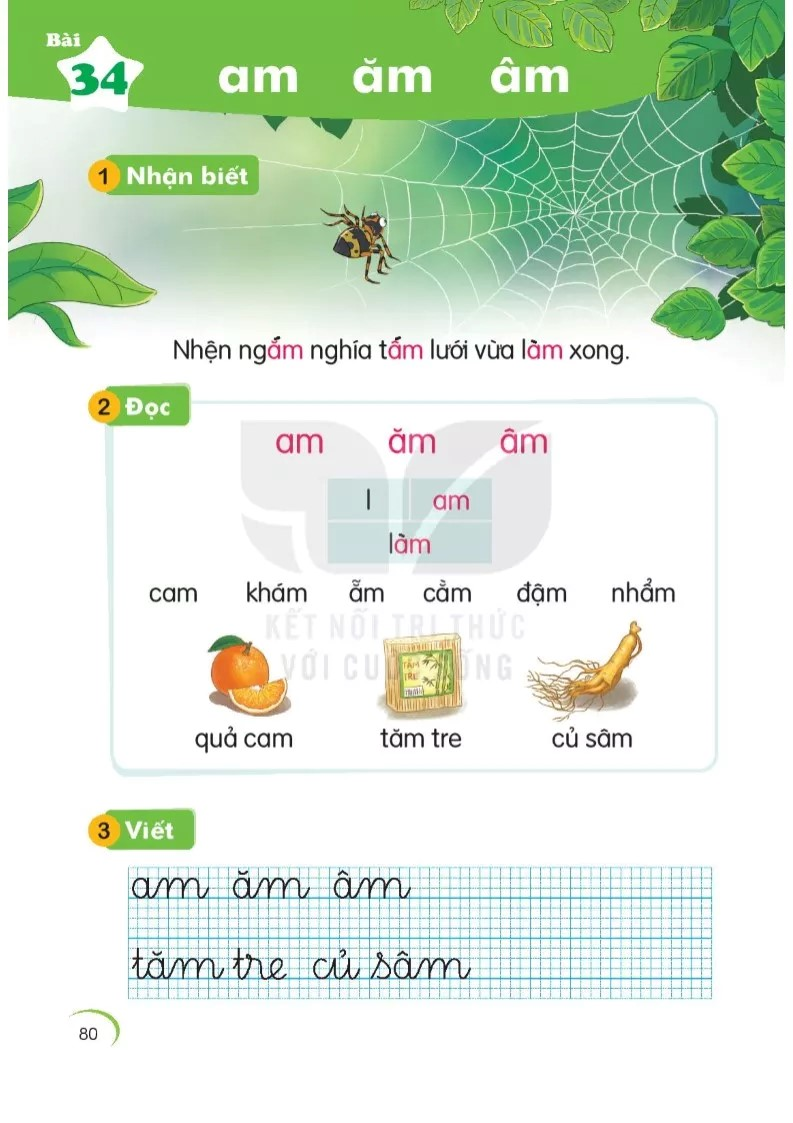 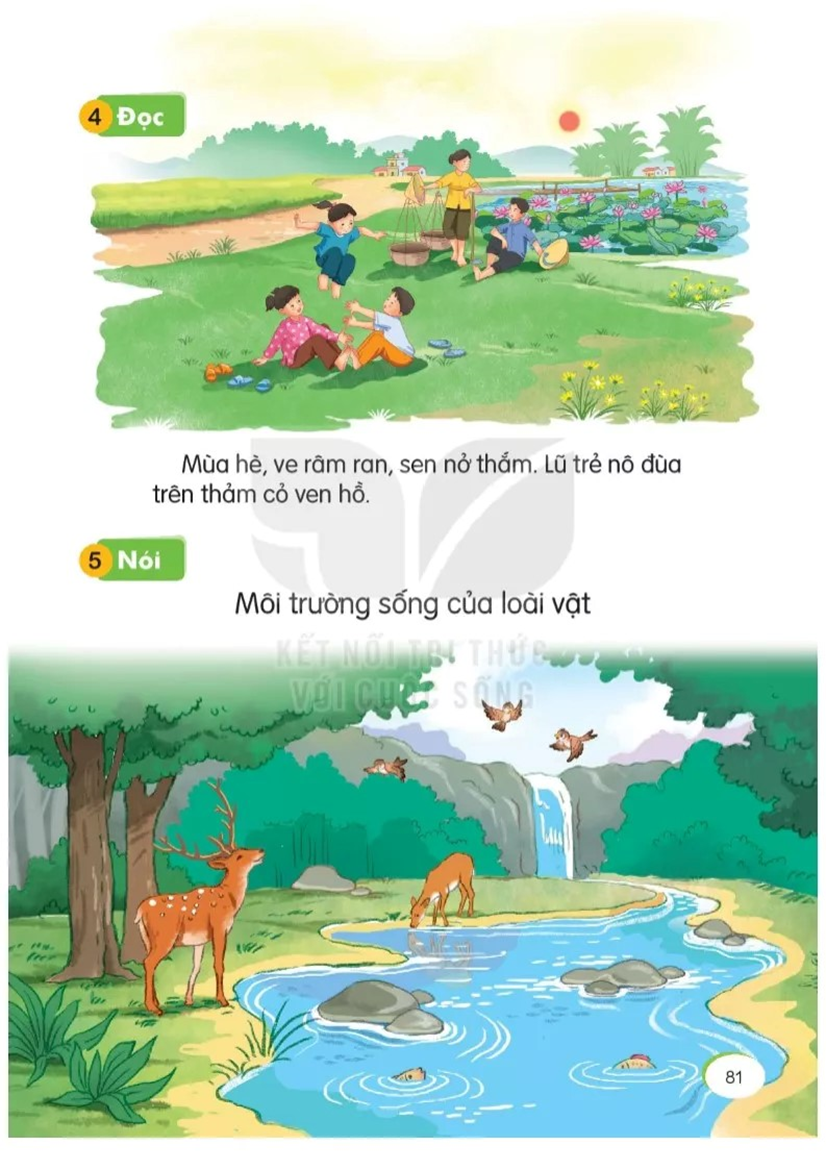 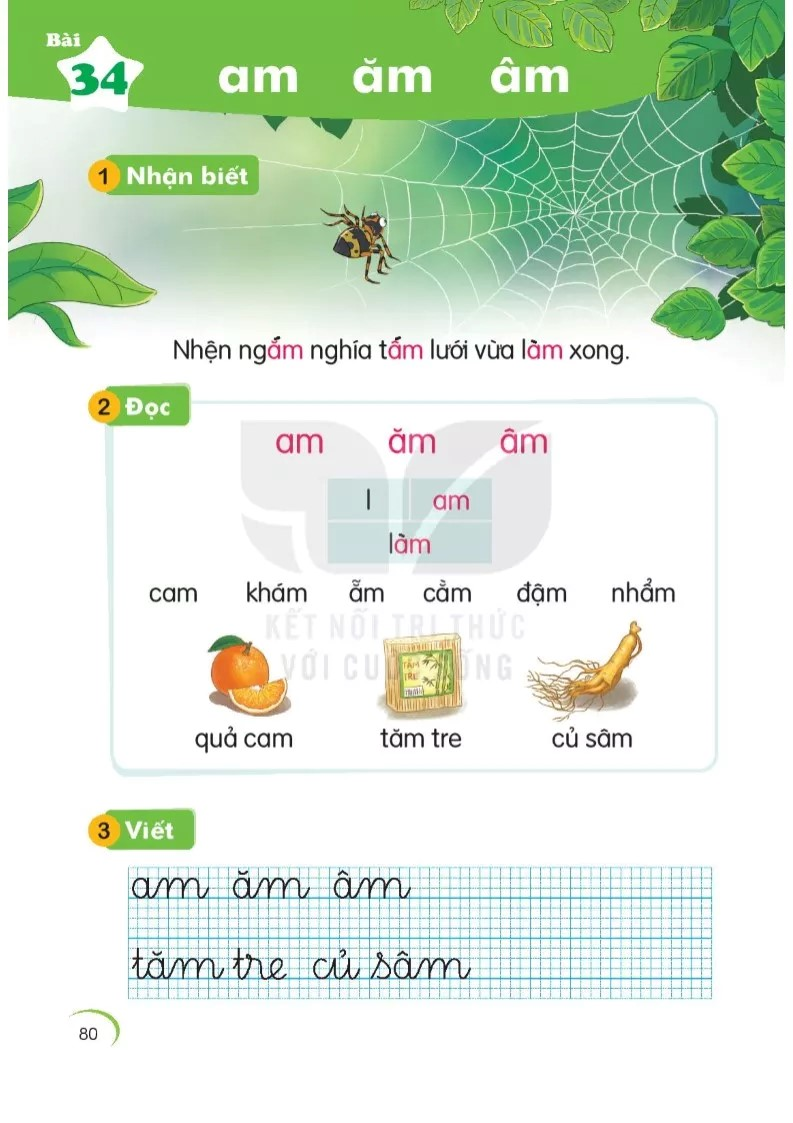 *Đọc toàn bài    SGK
Thứ năm ngày 31 tháng 10 năm 2024
Tiếng Việt
Bài 34:
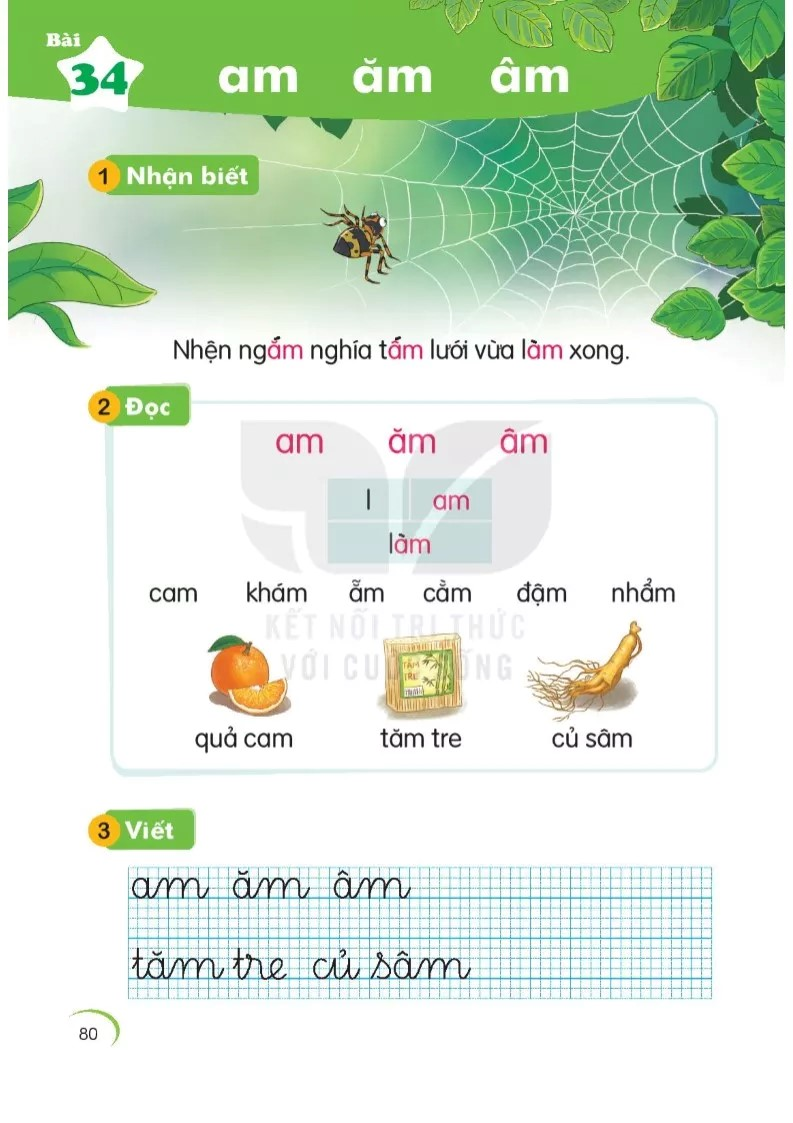 8.Vận dụng
Nối chữ với hình
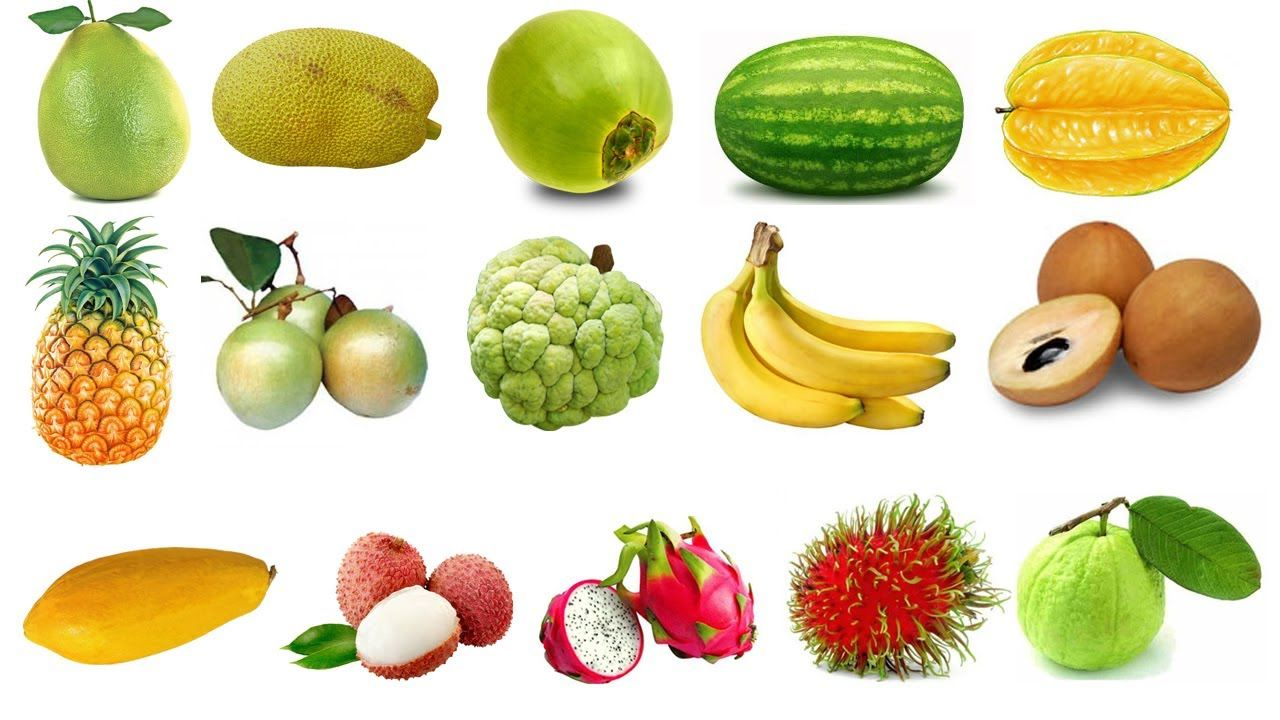 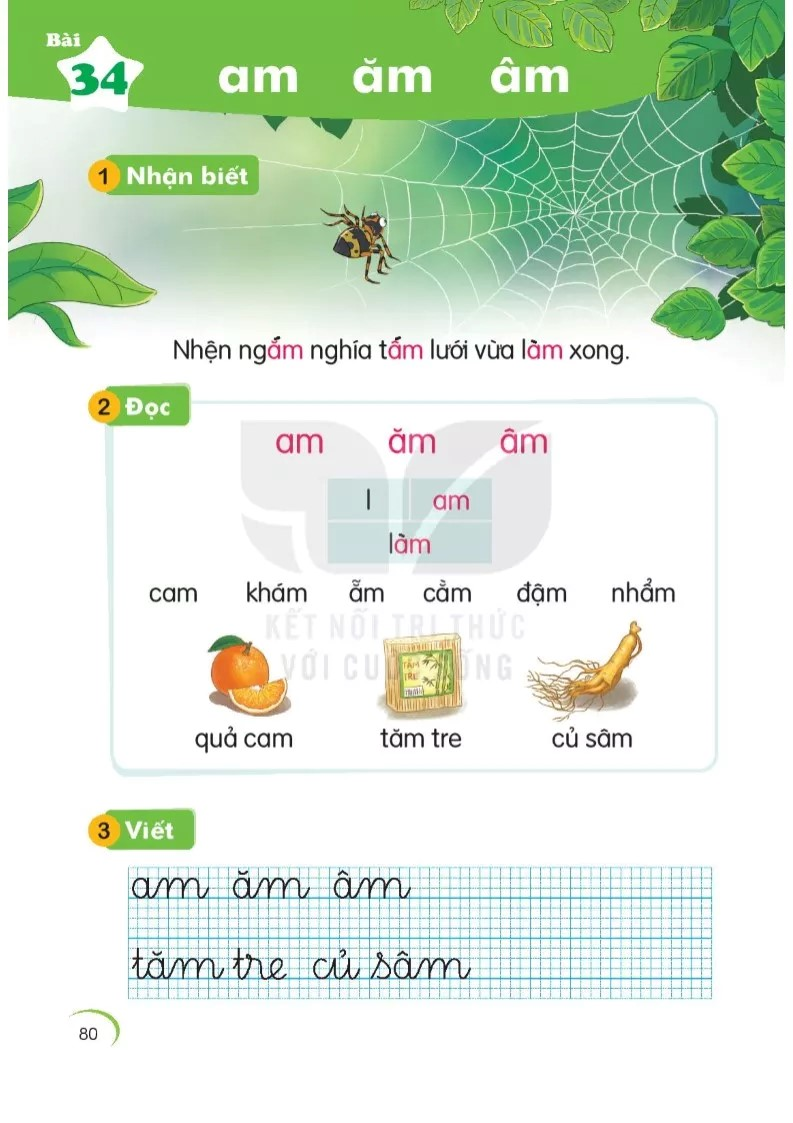 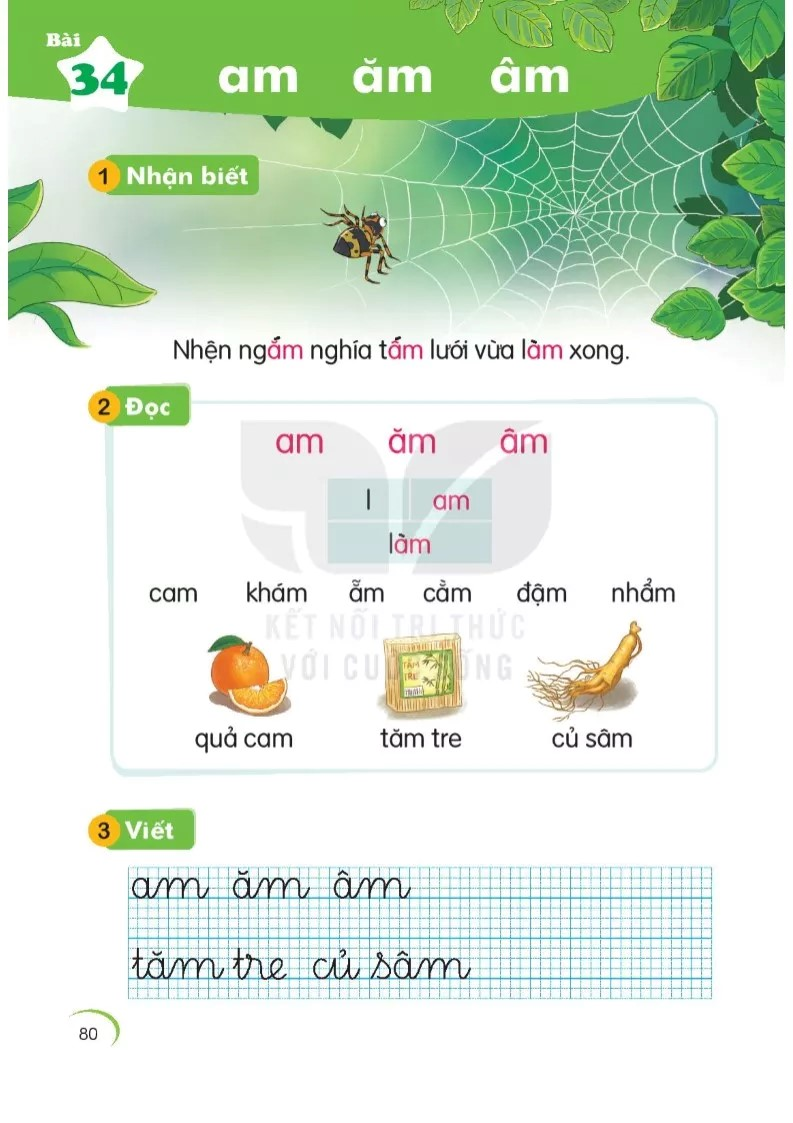 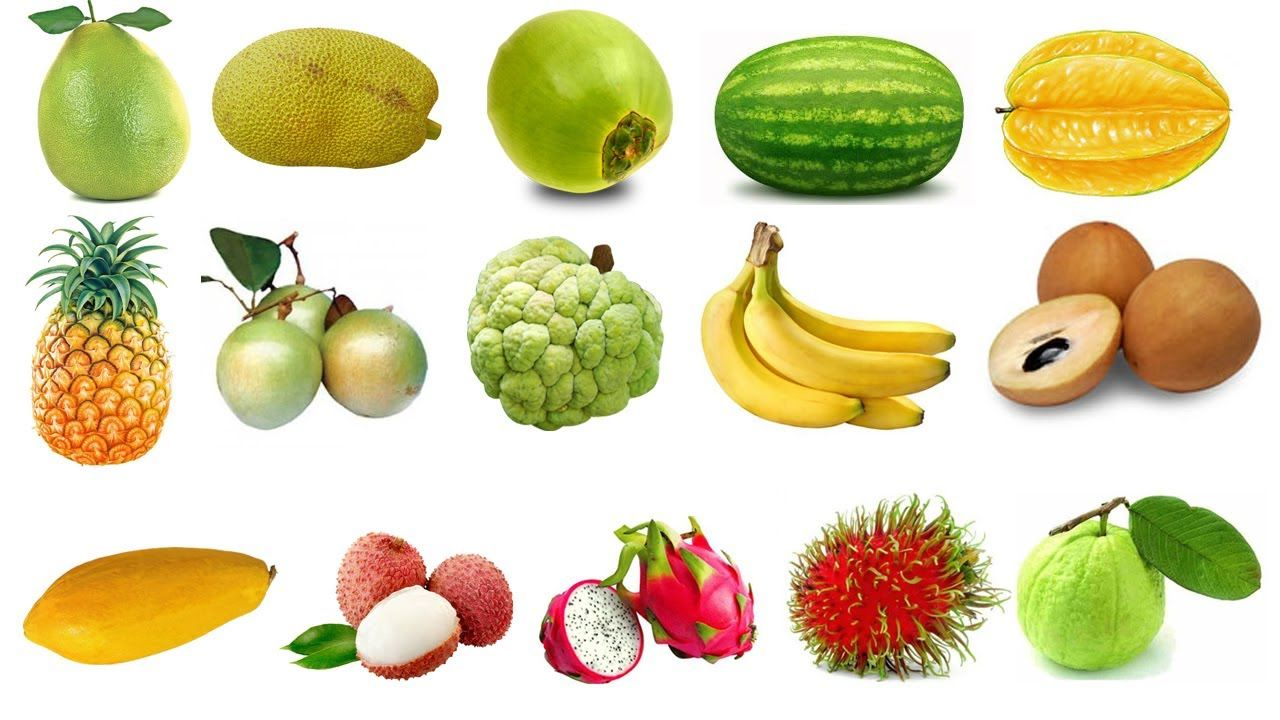 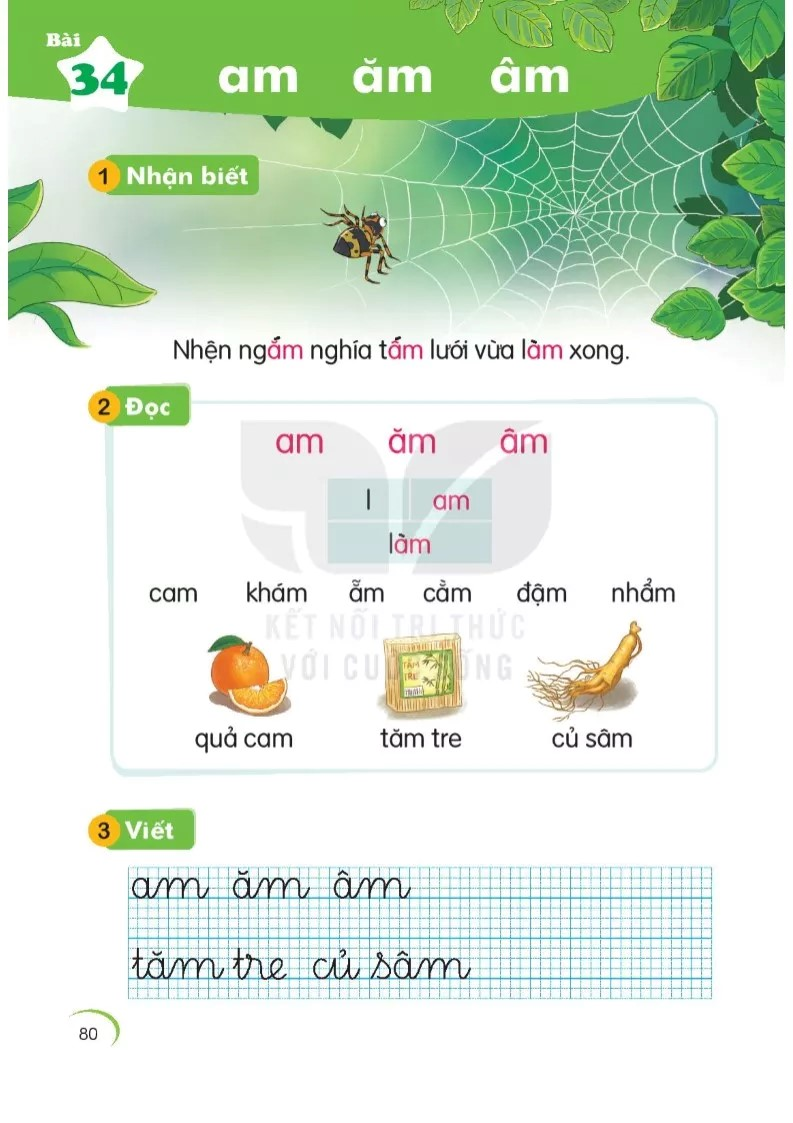 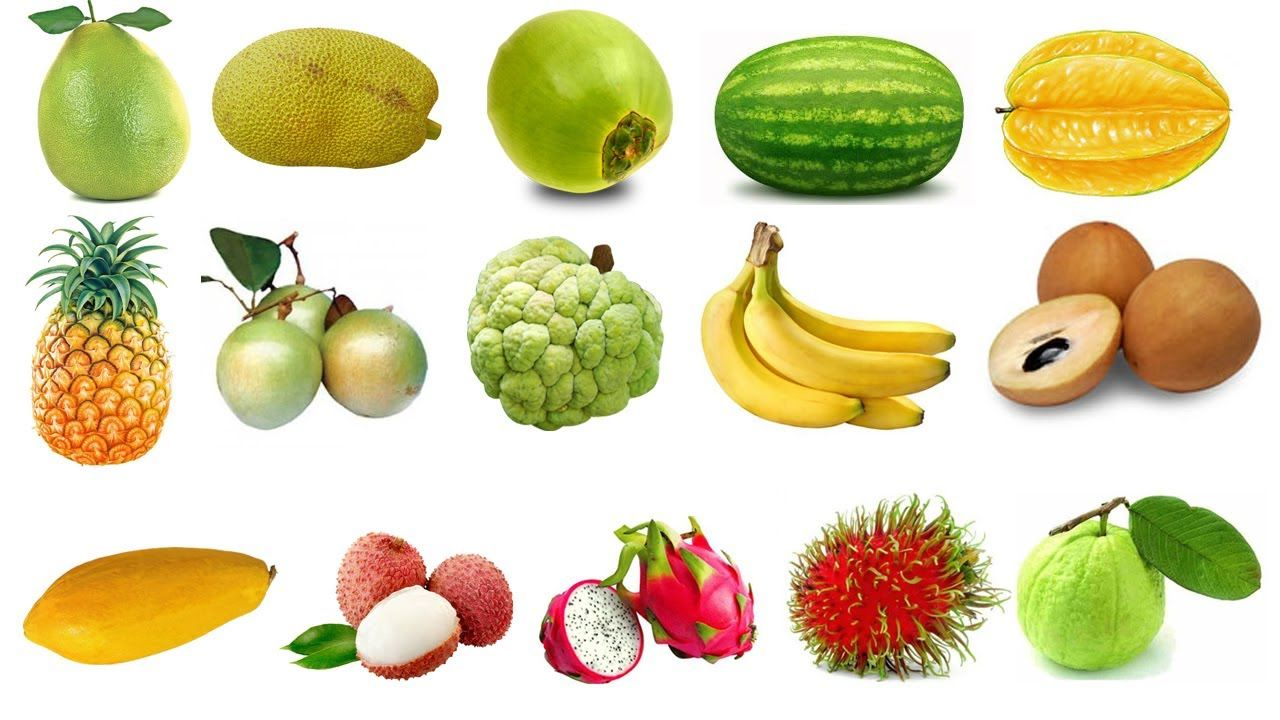 quả cam
quả na
củ sâm
quả dưa
tăm tre
quả dừa
Dặn dò
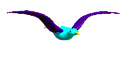 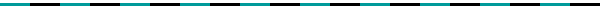 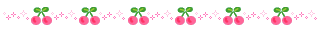 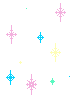 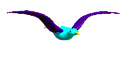 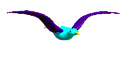 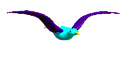 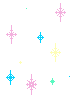 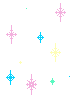 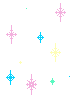 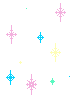 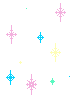 Về nhà đọc lại bài
Chuẩn bị bài 35: Ôn tập và kể chuyện           (Trang 82, 83)
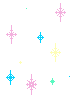 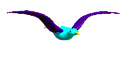 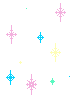 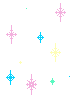 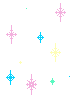 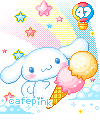 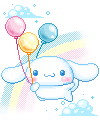 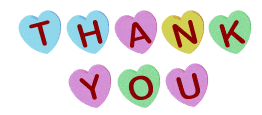 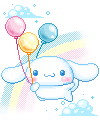 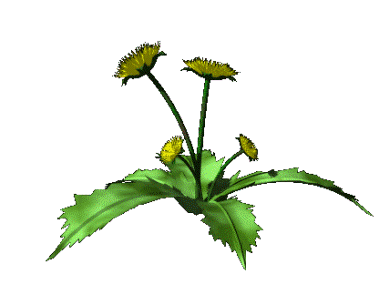 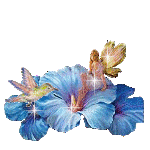 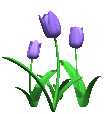 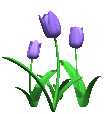 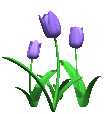 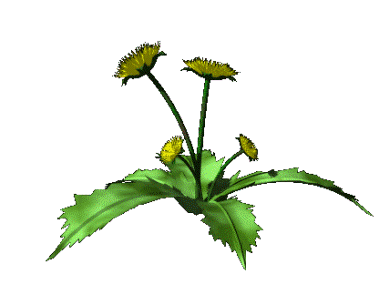 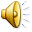